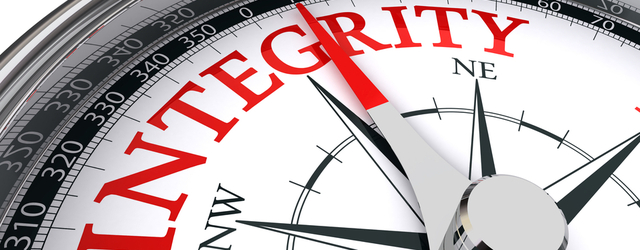 ثياتيرا:متورطة ومع ذلك غير أخلاقية
رؤيا 2: 18- 29
ريك جريفيث. كنيسة الطرق المتقاطعة الدولية• BibleStudyDownloads.org
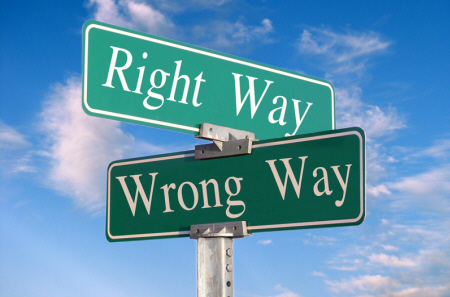 الطريق الصحيح،الطريق الخاطئ
الطريق الصحيح
الطريق الخاطئ
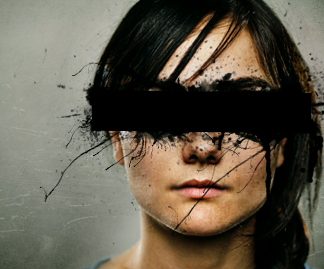 المواد الإباحية
المواد الإباحية
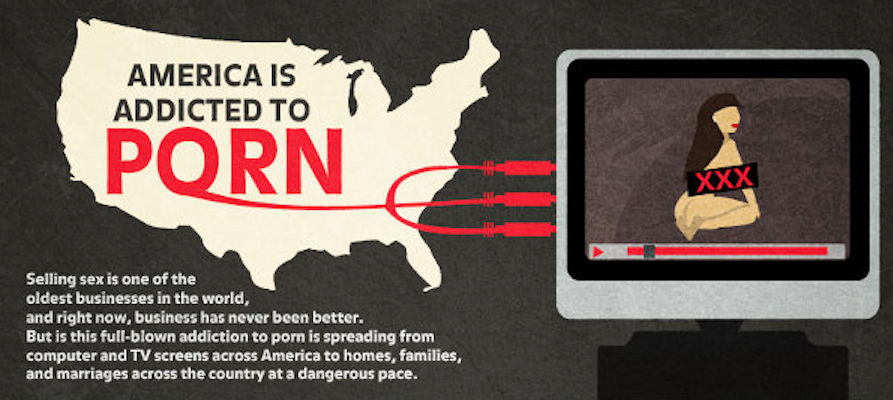 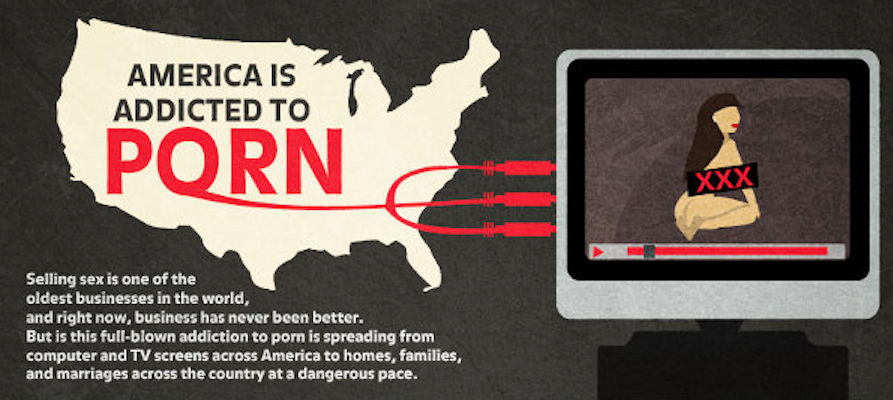 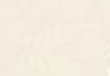 أمريكا مدمنة على
الإباحية
يعد بيع الجنس أحد أقدم الأعمال التجارية في العالم، وفي الوقت الحالي لم تكن الأعمال أفضل في أي وقت مضى. لكن هذا الإدمان الكامل للإباحية ينتشر من شاشات الكمبيوتر والتلفزيون في جميع أنحاء أمريكا إلى المنازل والأسر والزواج في جميع أنحاء البلاد بوتيرة خطيرة.
المواد الإباحية
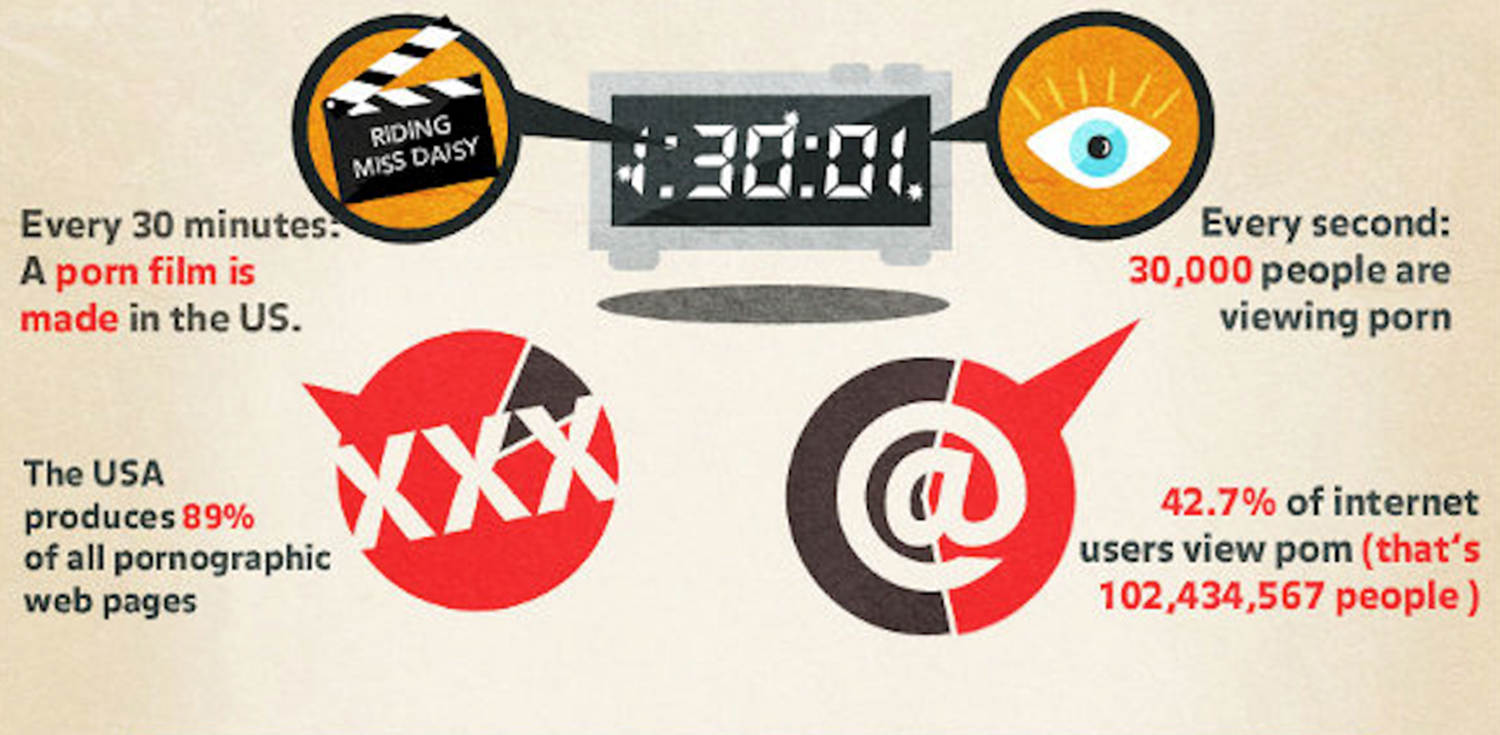 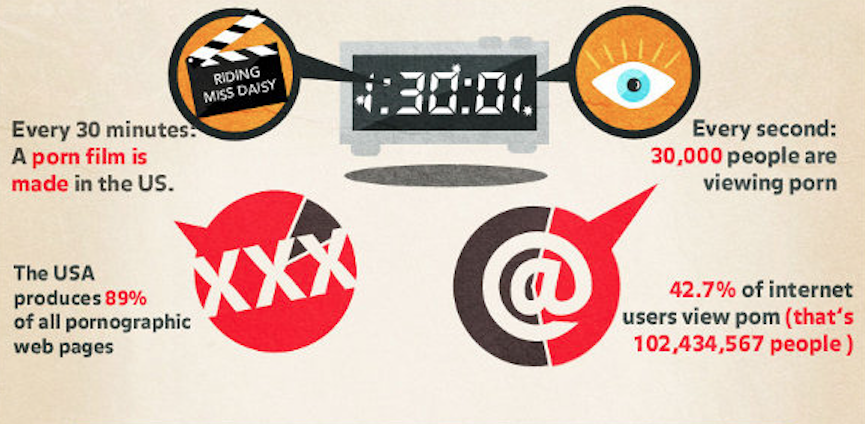 كل 30 دقيقة يتم صناعة فيلم إباحي  في الولايات المتحدة
كل ثانية يشاهد    30000 شخص    المواد الإباحية
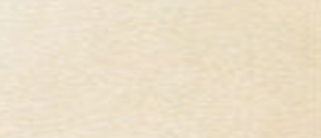 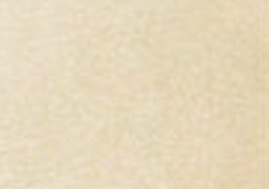 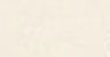 تنتج الولايات المتحدة 89% من كل المواقع الإباحية
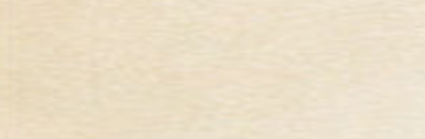 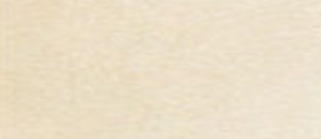 7ر42% من مستخدمي الإنترنت يشاهدون المواد الإباحية (هذا يساوي 102434567 شخص
المواد الإباحية
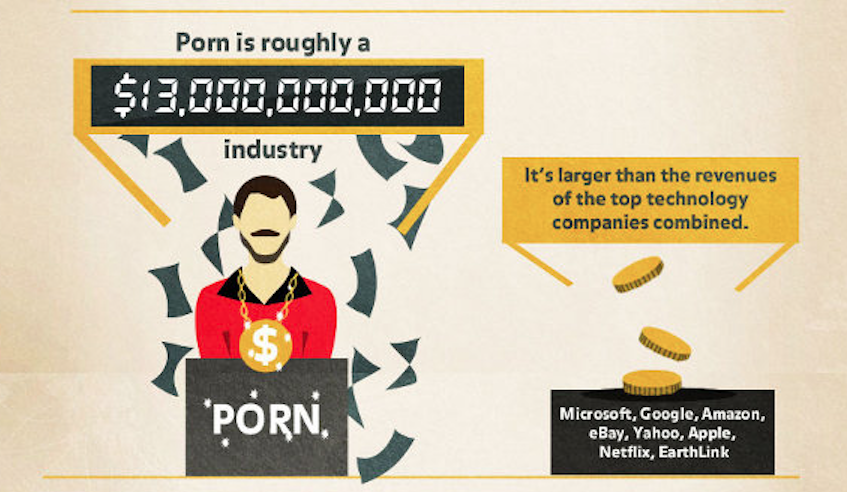 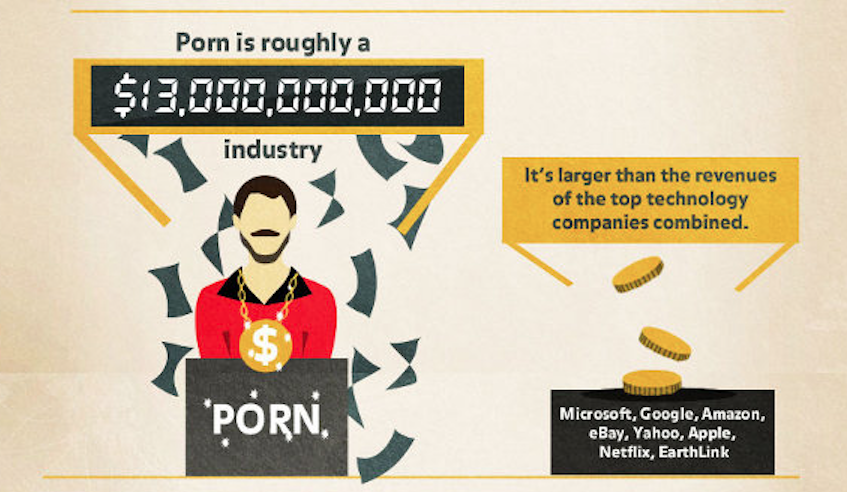 أرباح الإباحية تقريباً
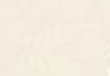 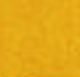 إنها أكبر من                 إيرادات شركات        التكنولوجيا الكبرى        مجتمعة.
industry
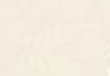 Pornography
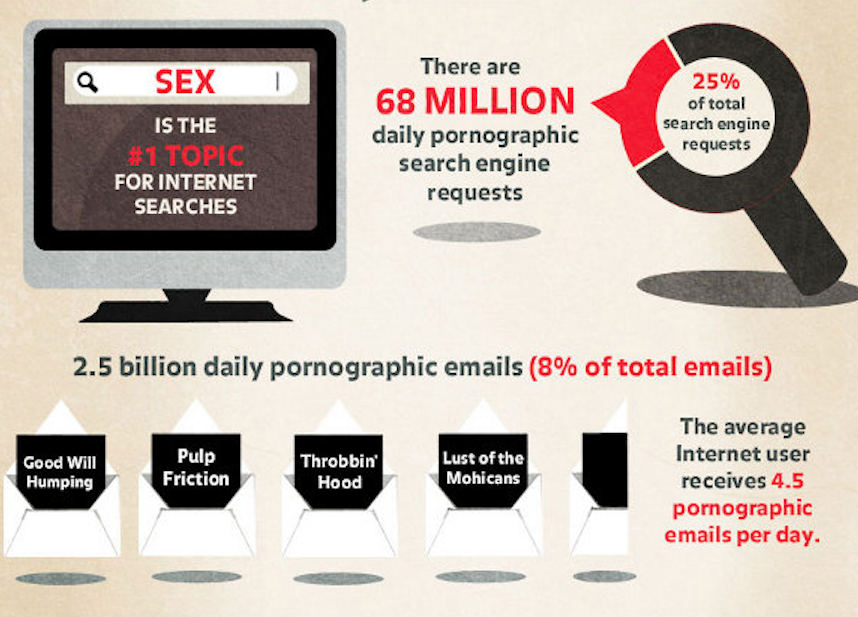 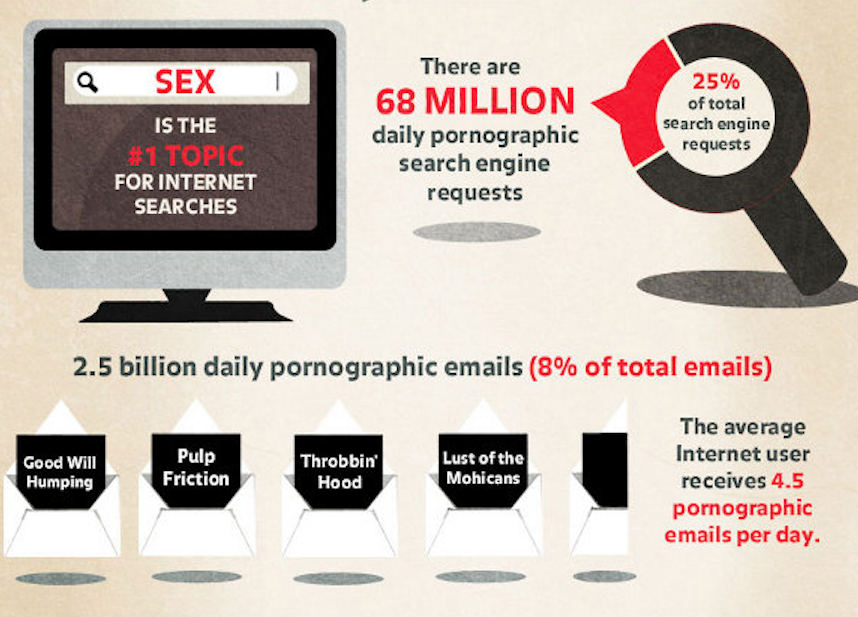 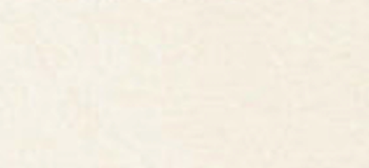 هناك
68 مليون    طلب بحث          يومي عن         المواد الإباحية
25%        من كل    طلبات     البحث
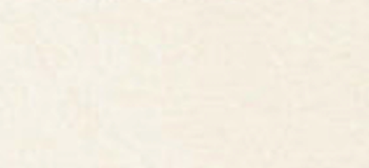 هل هو الموضوع الأول   في البحث على الإنترنت
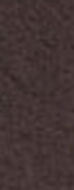 5ر2 مليار رسالة إلكترونية إباحية يومياً (8% من مجموع الرسائل الإلكترونية)
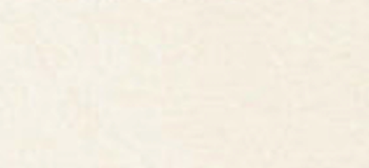 مستخدم الإنترنت الطبيعي يستقبل
5ر4 
رسالة الكترونية
 إباحية يومياً
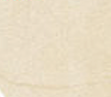 Pornography
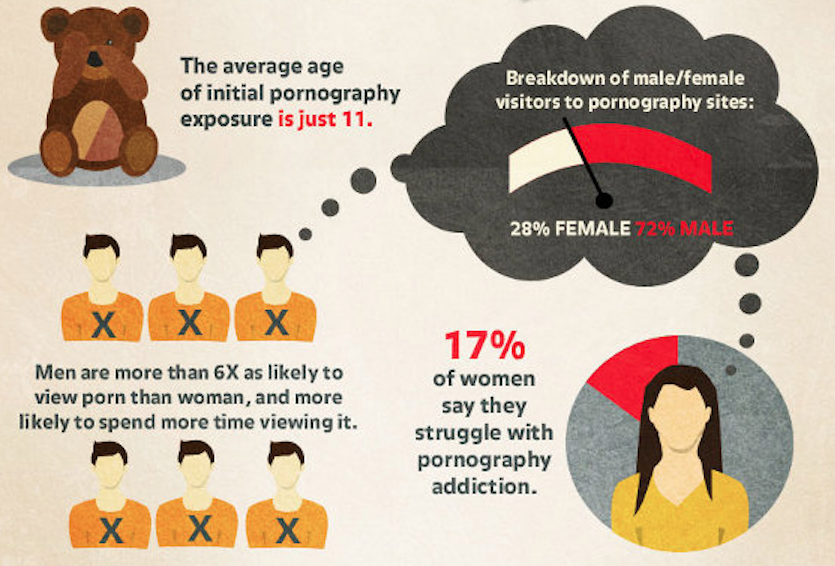 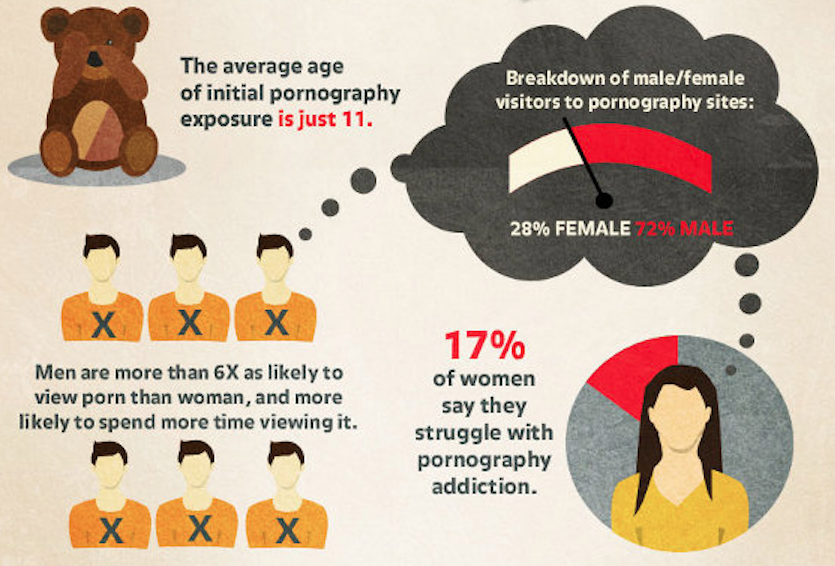 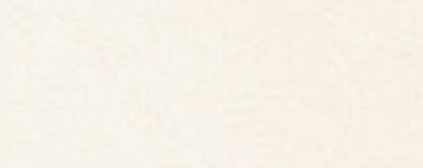 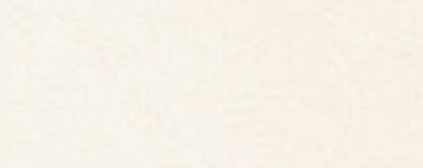 متوسط العمر لمستخدم المواد الإباحية المبتدئ هو 11 سنة فقط
توزيع عدد زوار المواقع الإباحية     من الذكور والإناث:
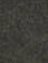 28% إناث 72% ذكور
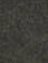 17% من النساء يقولون أنهنَّ يعانين من إدمان الإباحية
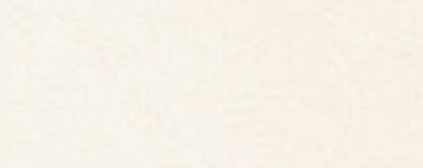 الرجال أكثر مشاهدة للمواد الإباحية بنسبة 6 أضعاف من النساء ومن المرجح أن يقضوا وقتاً أطول في مشاهدتها.
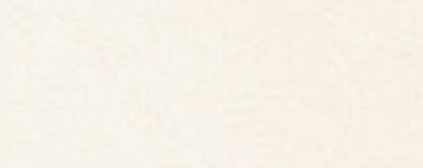 المواد الإباحية
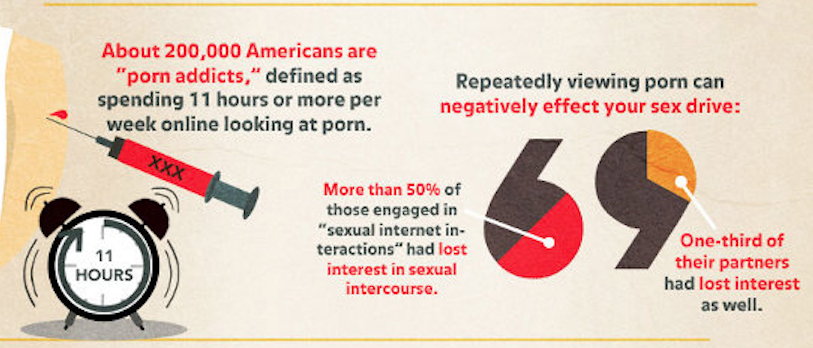 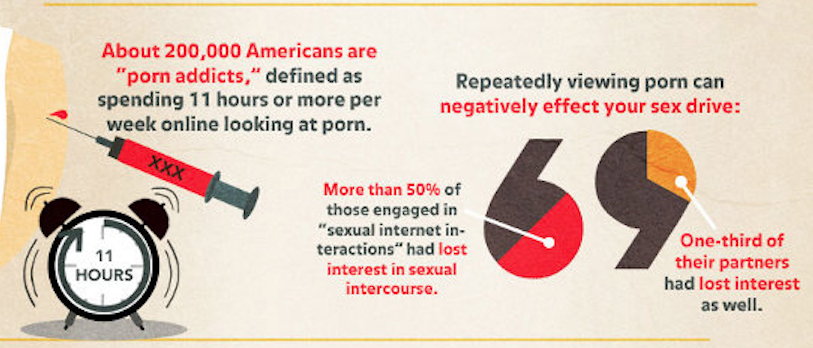 هناك حوالي 200 ألف أمريكي مدمني إباحية: يُعرّفون بأنهم يقضون 11 ساعة أو أكثر أسبوعيًا على الإنترنت في مشاهدة المواد الإباحية.
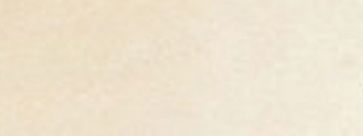 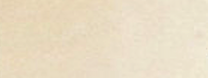 تكرار مشاهدة المواد الإباحية
يؤثر سلباً على الدافع الجنسي
ثلث شركائهم فقدوا الإهتمام كذلك
أكثر من 50% ممن شاركوا في التفاعلات الجنسية عبر الإنترنت فقدوا الإهتمام بالجنس الفعلي
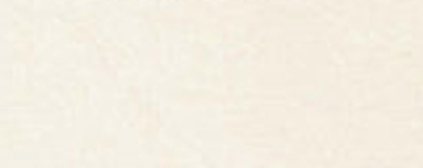 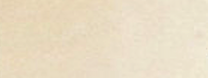 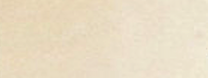 المواد الإباحية
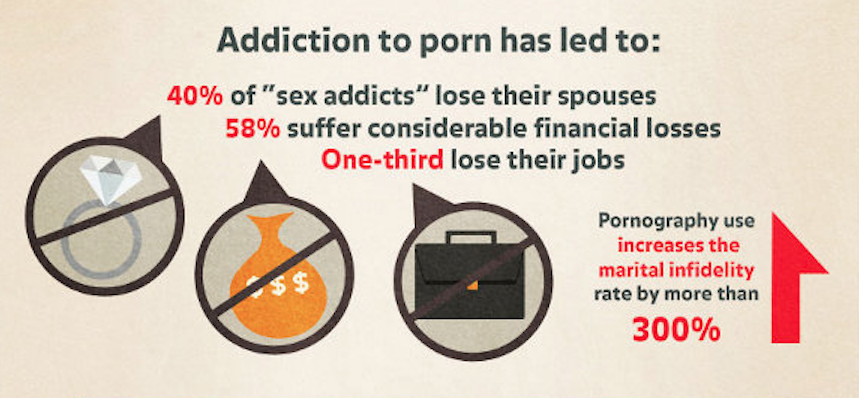 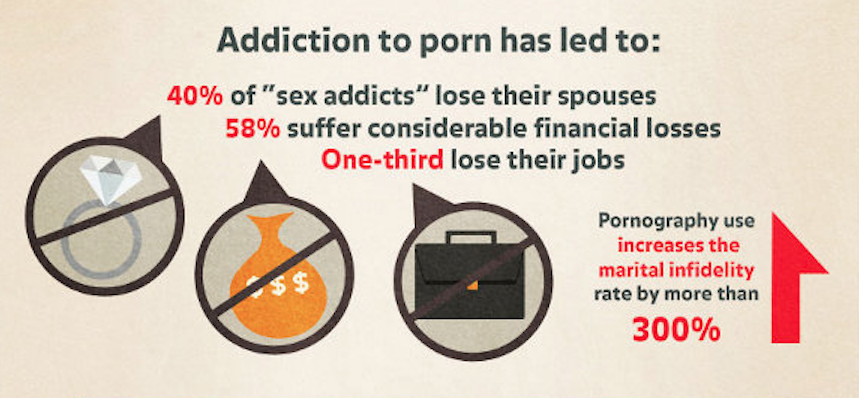 يؤدي إدمان الإباحية إلى :
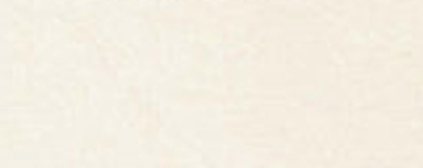 40% من مدمني الجنس فقدوا شركاء حياتهم
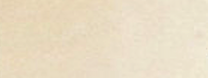 58% يعانون خسارات مالية حقيقية
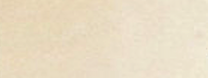 الثلث خسروا وظائفهم
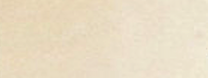 يؤدي استخدام           المواد الإباحية       إلى زيادة معدل         الخيانة الزوجية          بأكثر من
300%
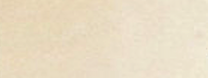 Pornography
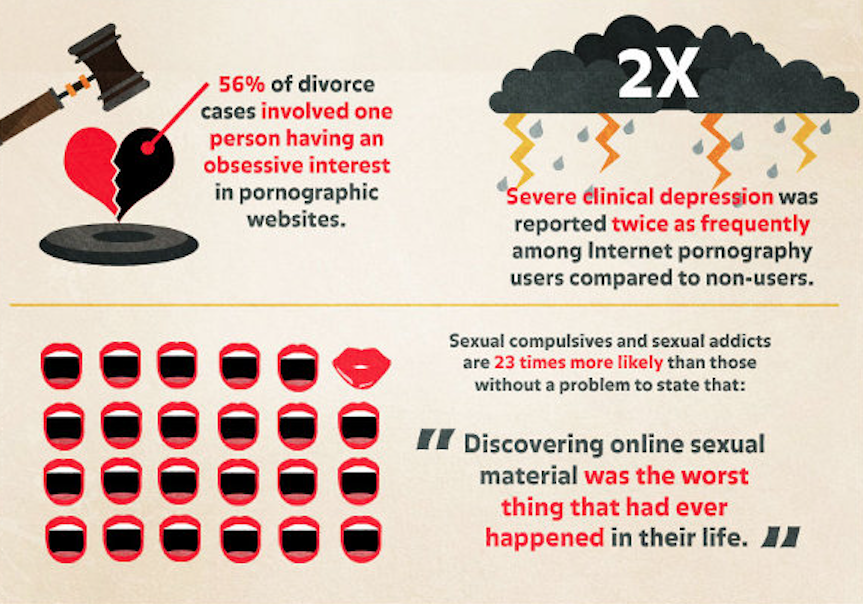 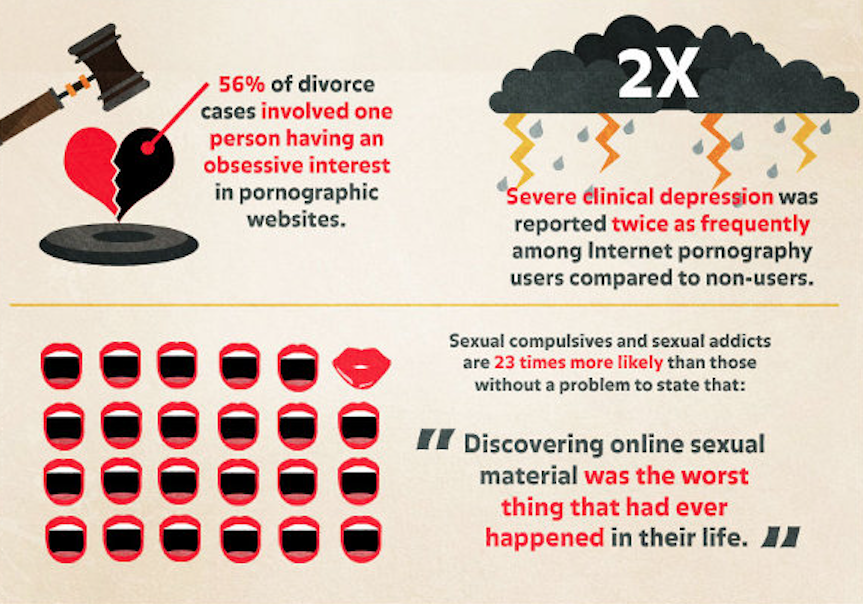 56% من          حالات الطلاق       تتعلق بشخص واحد   لديه اهتمام مهووس بالمواقع الإباحية.
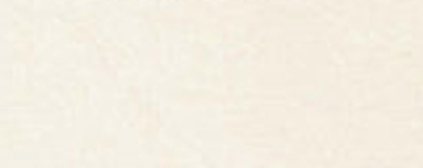 تم الإبلاغ عن الإكتئاب السريري الشديد    مرتين أكثر بين مستخدمي المواد الإباحية    على الإنترنت.
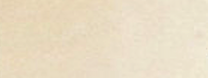 الأشخاص الذين يعانون من القهريات الجنسية والمدمنين هم أكثر عرضة بنسبة 23 مرة من أولئك الذين لا يعانون من مشكلة لقول ما يلي:
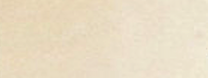 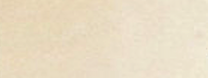 كان اكتشاف المواد الجنسية عبر الإنترنت أسوأ شيء حدث على الإطلاق في حياتهم.
المواد الإباحية
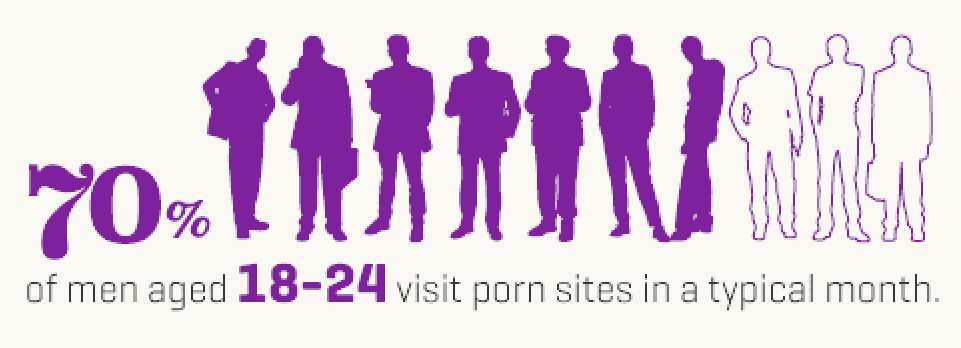 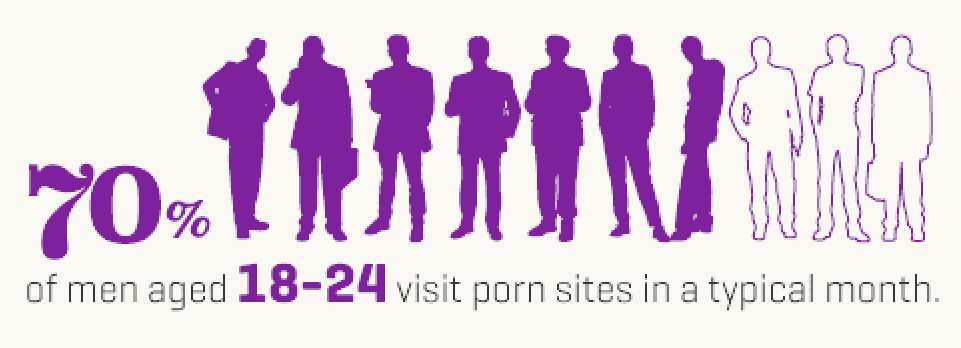 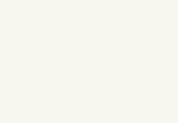 من الرجال في سن 18-24 زاروا مواقع إباحية بشكل شهري
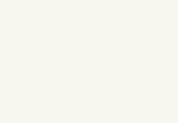 المواد الإباحية
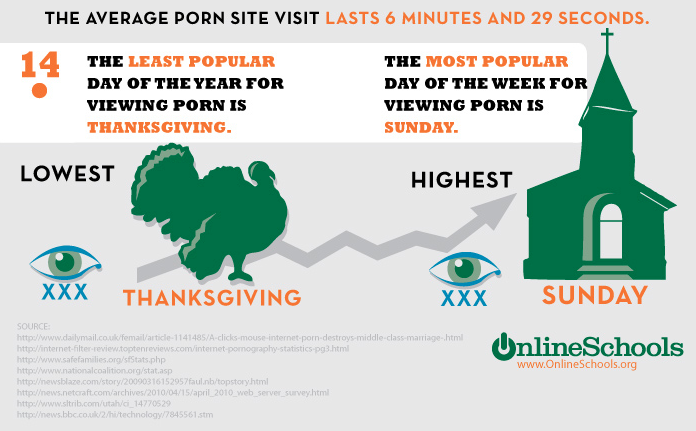 تستمر زيارة موقع AVE PORN  لمدة 6 دقائق و29 ثانية.
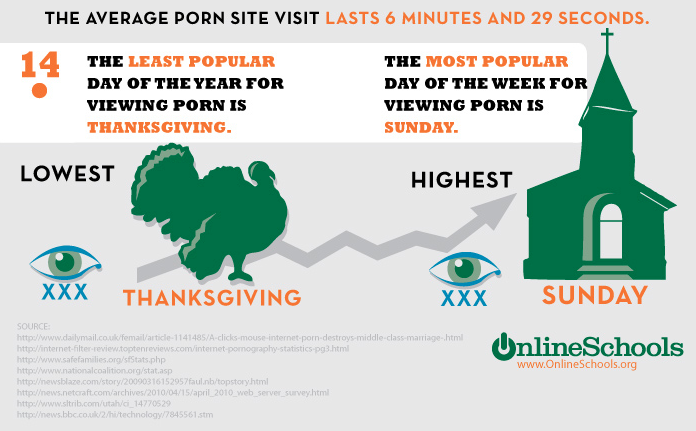 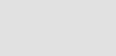 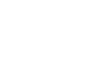 اليوم الأقل شعبية في العام            لمشاهدة المواد الإباحية هو                عيد الشكر.
اليوم الأكثر شعبية في الأسبوع    لمشاهدة المواد الإباحية هو              يوم الأحد
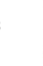 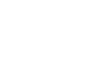 الأكثر
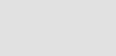 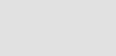 الأقل
عيد الشكر
الأحد
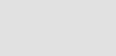 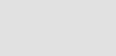 المواد الإباحية
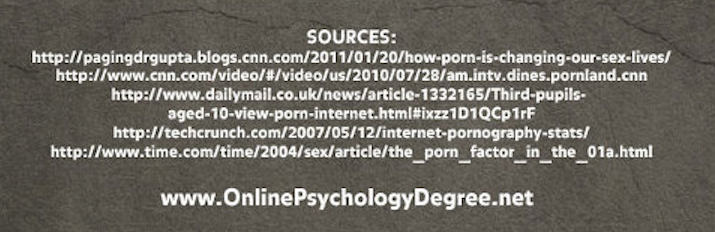 الإباحية في الكنيسة
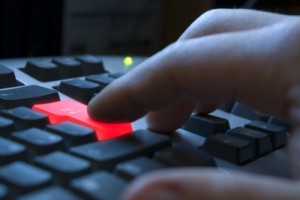 كيف يرد يسوع علىالفساد الأخلاقي بين المؤمنين؟
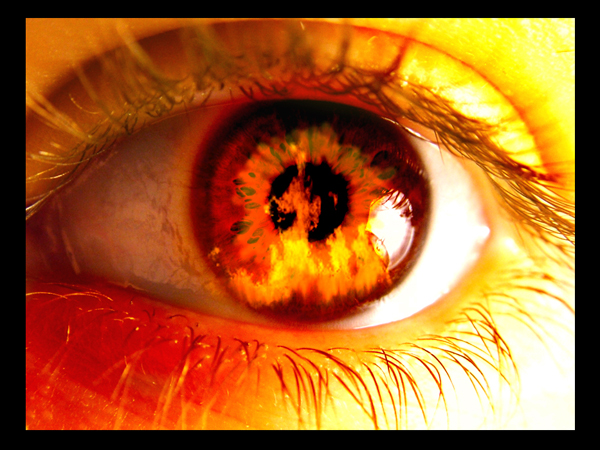 لو كتب يسوع رسالة لكنيستك ما الذي يمكن أن يقوله؟
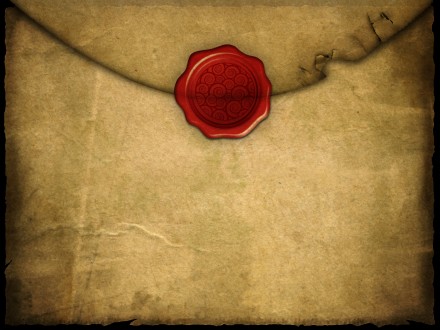 ر
رؤيا
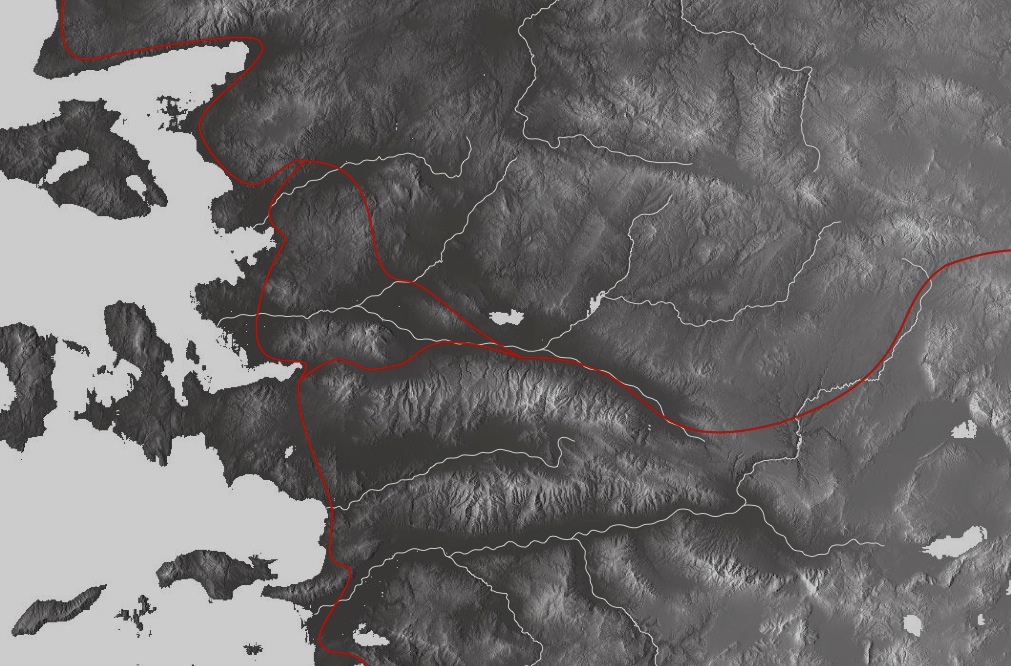 الكنائس السبعة (رؤيا 2-3 )
345
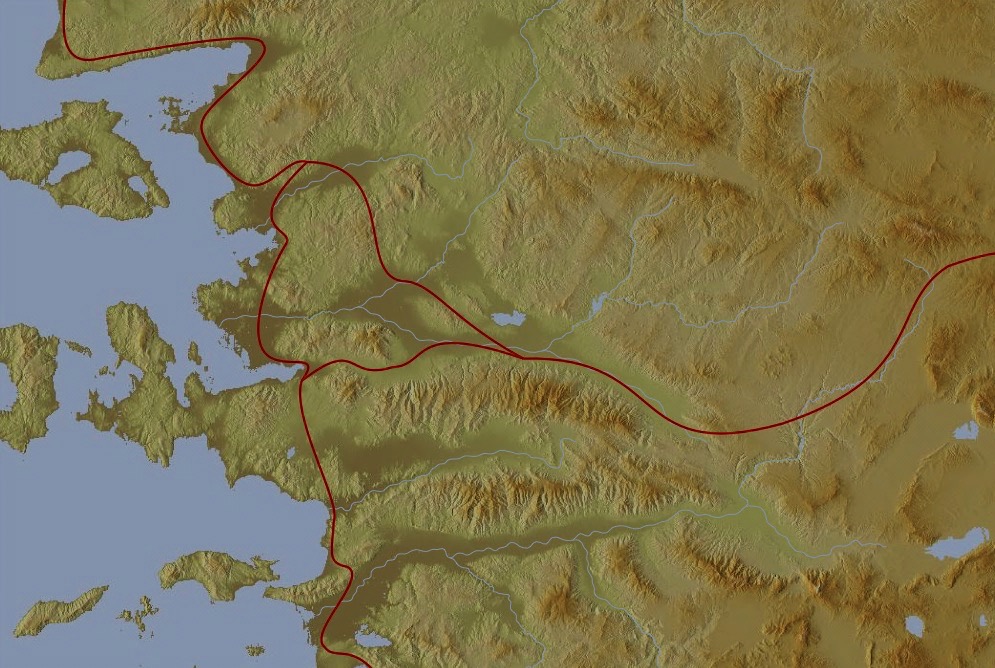 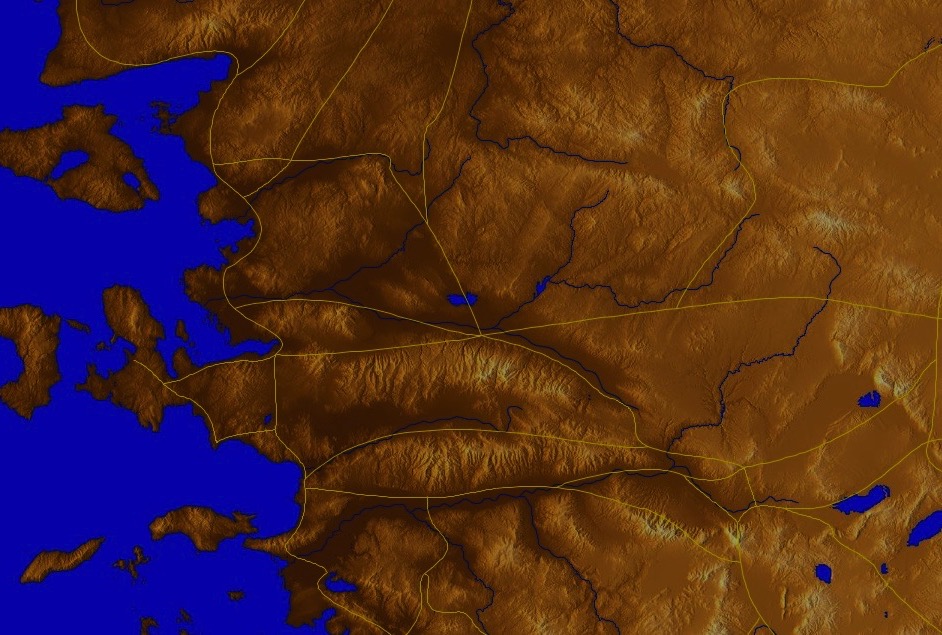 ادراميتيوم
ايزاني
برغامس
ثياتيرا
السنمة
ساردس
ارثيرا
سميرنا
يومينيا
فيلادلفيا
ليبدوس
كلوفون
لادوكية
نيسا
أفسس
هيرابوليس
ترايلس
افروديسيس
كولوسي
هيراكليا
ألاباندا
ميليتس
بطمس
[Speaker Notes: لقد صمم المسيح استراتيجية رائعة من خلال ارسال وحيه إلى عاصمة المقاطعة , أفسس . تضمنت رسالة فردية إلينا , بالإضافة إلى رسائل إلى ستة كنائس رئيسية أخرى . لقد نسخ أهل أفسس سفر الرؤيا بأكمله , و أرسلوا النسخ الأصلية إلى مدينة سيمرنا وقامت كنيسة سيمرنا بعد ذلك بعمل نسختها وإرسال النسخة الأصلية إلى برغاموس التي تقع على الطريق الرئيسي إلى الشمال]
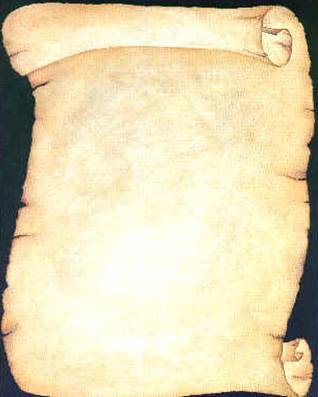 أفسس
سميرنا
برغامس
ثياتيرا
ساردس
فيلادلفيا
لادوكية
لذلك كتب يسوع للكنائس السبعة(رؤ 2-3)
هيكل رؤيا يوحنا 2: 18-29
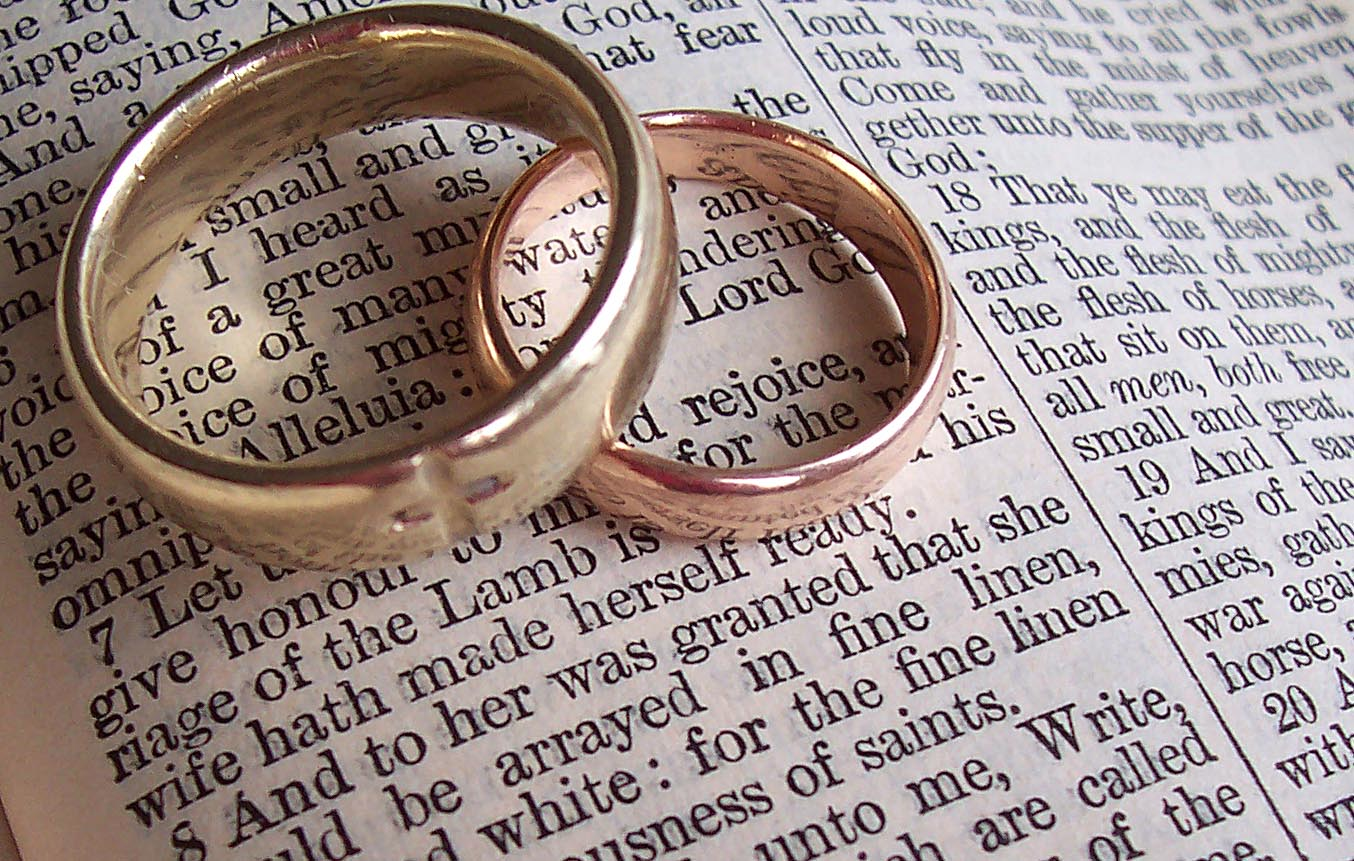 سلبي
إيجابي
سلبي
إيجابي
كيف يرد يسوع علىالفساد الأخلاقي بين المؤمنين؟
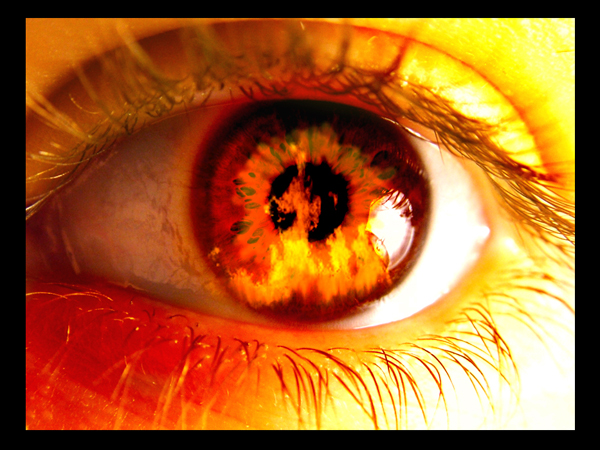 1. يدين يسوع الخطية في المؤمنين  (2: 18)
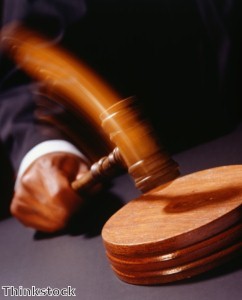 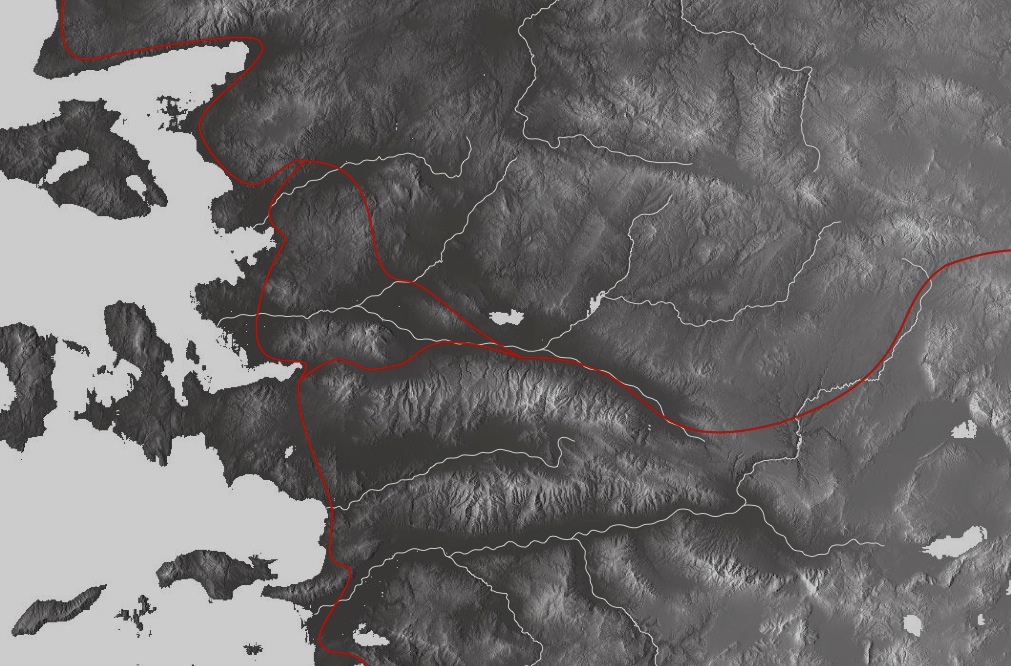 الكنائس السبعة (رؤيا 2-3 )
345
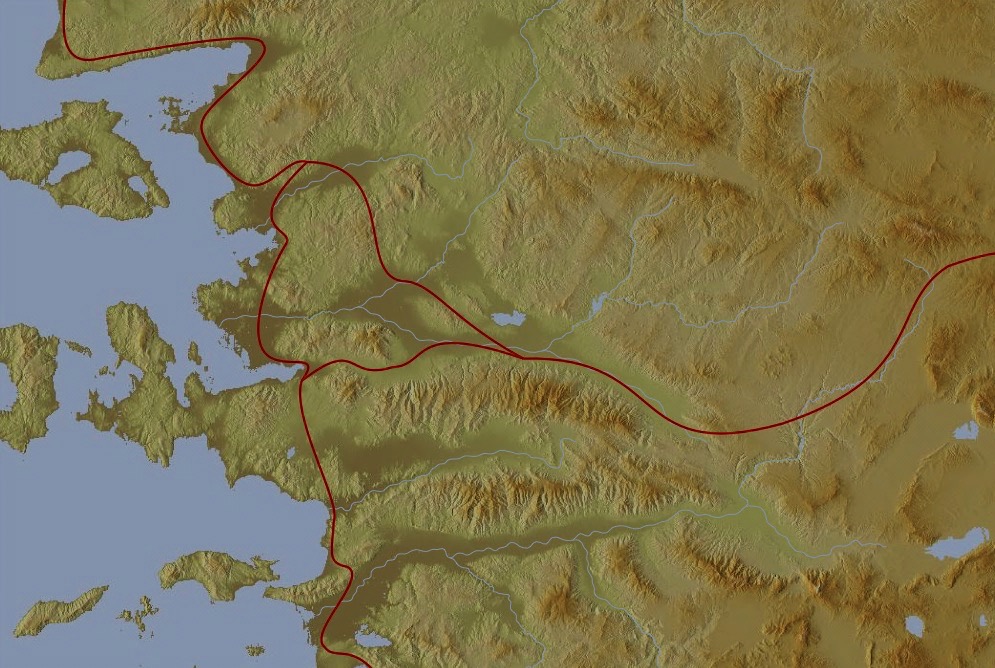 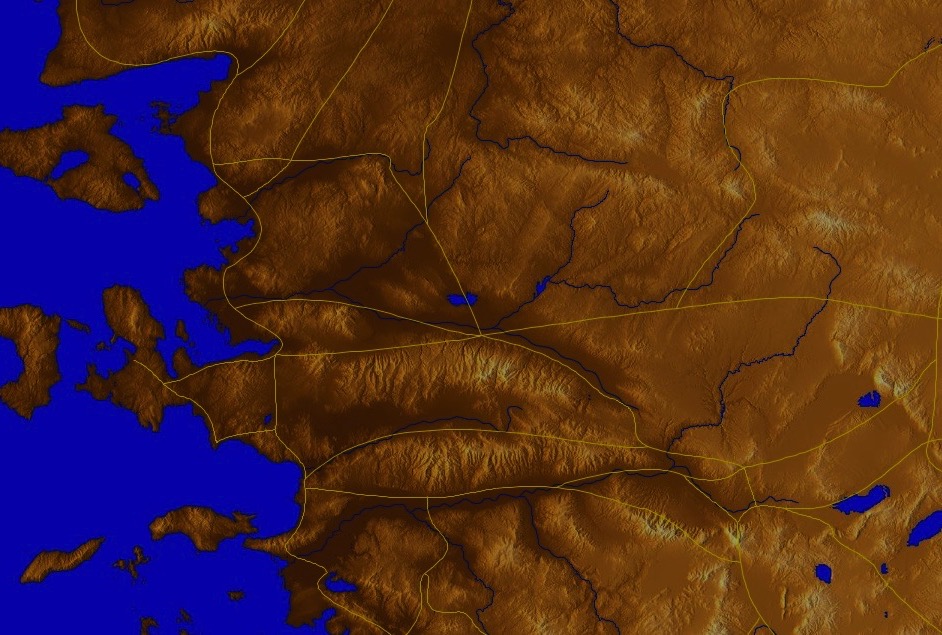 ادراميتيوم
ايزاني
برغامس
ثياتيرا
السنمة
ساردس
ارثيرا
سميرنا
يومينيا
فيلادلفيا
ليبدوس
كلوفون
لادوكية
نيسا
أفسس
هيرابوليس
ترايلس
افروديسيس
كولوسي
هيراكليا
ألاباندا
ميليتس
بطمس
[Speaker Notes: لقد صمم المسيح استراتيجية رائعة من خلال ارسال وحيه إلى عاصمة المقاطعة , أفسس . تضمنت رسالة فردية إلينا , بالإضافة إلى رسائل إلى ستة كنائس رئيسية أخرى . لقد نسخ أهل أفسس سفر الرؤيا بأكمله , و أرسلوا النسخ الأصلية إلى مدينة سيمرنا وقامت كنيسة سيمرنا بعد ذلك بعمل نسختها وإرسال النسخة الأصلية إلى برغاموس التي تقع على الطريق الرئيسي إلى الشمال]
ثياتيرا
355
اشتهرت ثياتيرا بأصباغها الأرجوانية ونقابات الدباغين والصباغين وعمال الصوف والكتان. أدى ذلك إلى الإستخدام المكثف للأواني الفخارية والإحتفالات الوثنية.
مات الكثير      من المسيحيين بدلاً من   المساومة في احتفالات النقابات
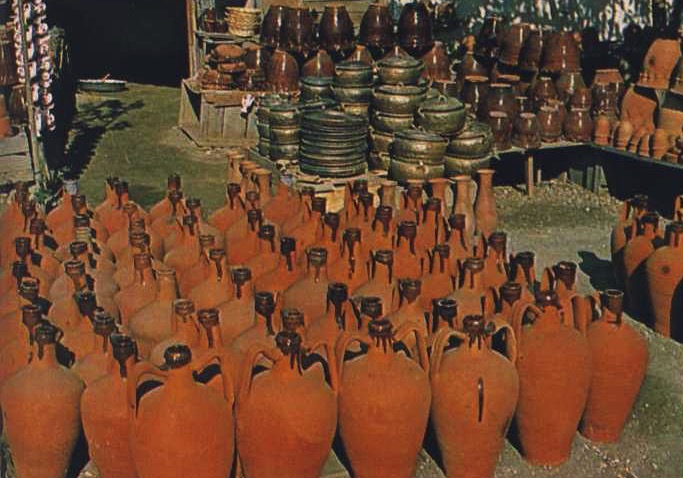 ثياتيرا
355
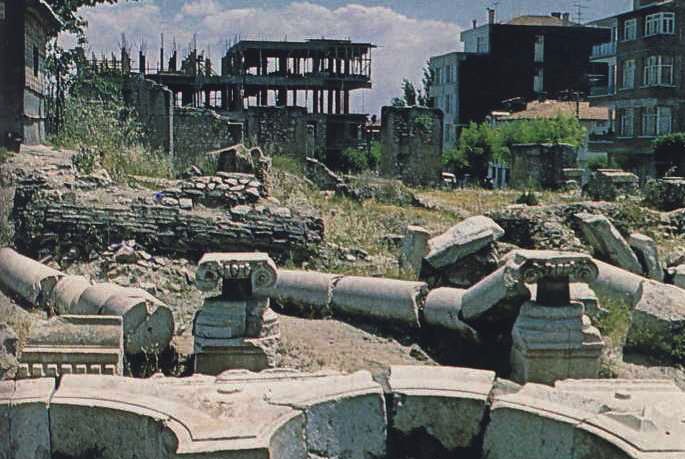 كان لدى ثياتيرا نقابات تجارية أكثر من أي مدينة أخرى وقد دعمت هذه النقابات الآلهة الوثنية لذلك واجه المسيحيون صعوبة في إعالة أنفسهم.
ثياتيرا (رؤ 2: 18-29)
355
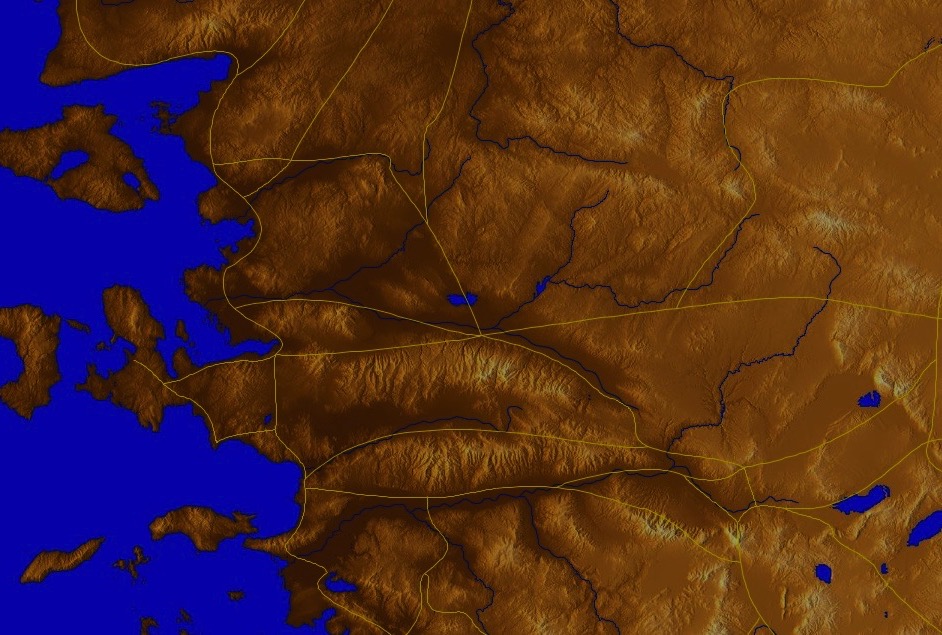 ثياتيرا
برغامس
المسيحابن الله الذي له   عينان كلهيب نار ورجلاه مثل      النحاس النقي
ساردس
سميرنا
أفسس
فيلادلفيا
لاودكية
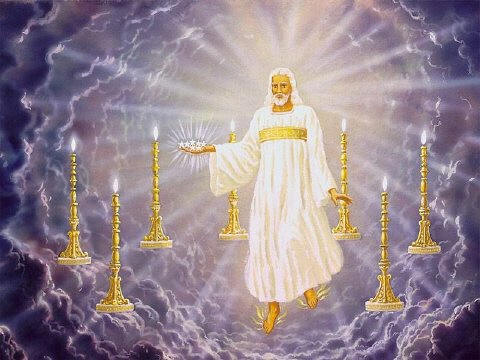 وصف       المسيح
هذا يقوله              ابن الله                الذي له عينان     كلهيب نار          ورجلاه مثل       النحاس النقي
كيف يرد يسوع علىالفساد الأخلاقي بين المؤمنين؟
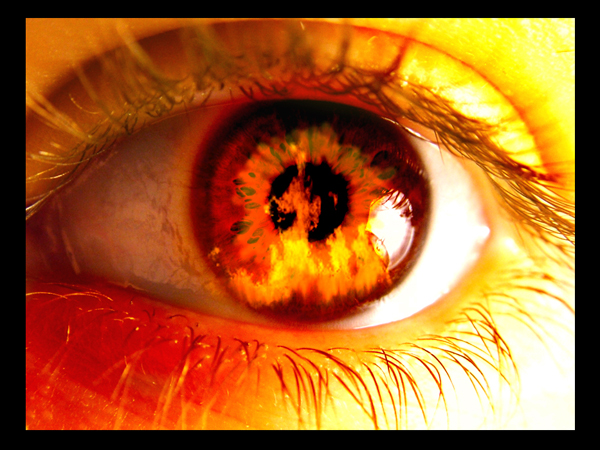 2. يمدح يسوع الخدمة للمسيح        (2: 19)
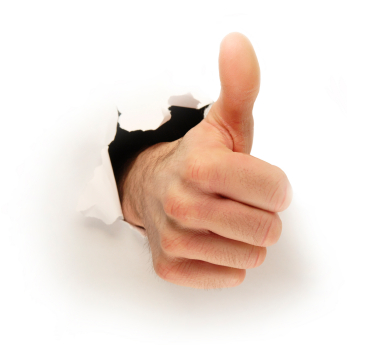 ثياتيرا (رؤ 2: 18-29)
355
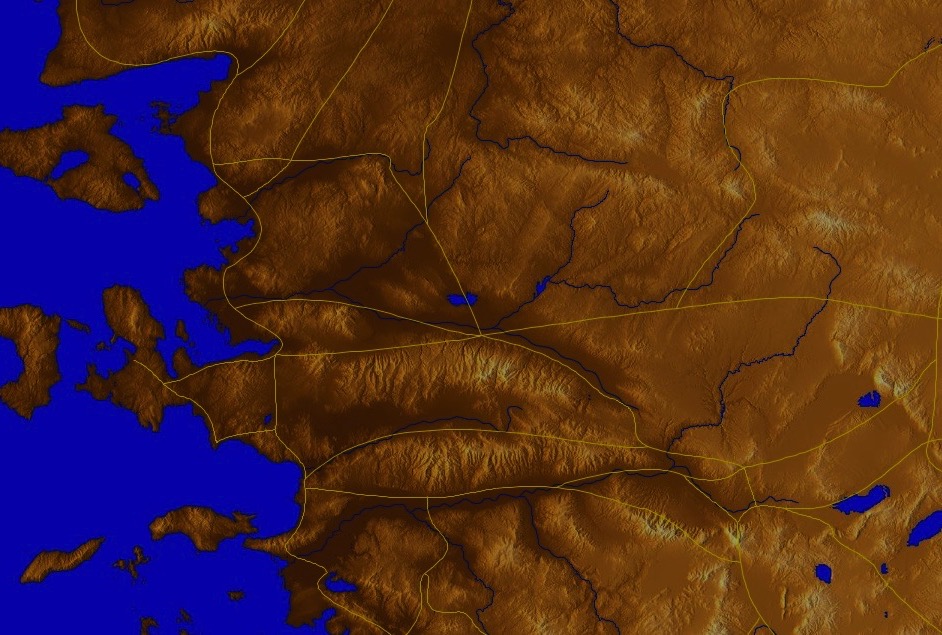 ثياتيرا
برغامس
المسيحابن الله الذي له   عينان كلهيب نار ورجلاه مثل      النحاس النقي
الثناء

أعمالك ومحبتك وخدمتك وإيمانك وصبرك، وأن أعمالك الأخيرة أكثر من الأولى
ساردس
سميرنا
أفسس
فيلادلفيا
لاودكية
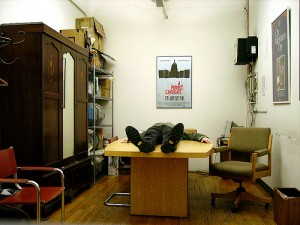 أنا عارف أعمالك ومحبتك                          وخدمتك وإيمانك وصبرك                               وأن أعمالك الأخيرة أكثر من الأولى.   (2: 19)
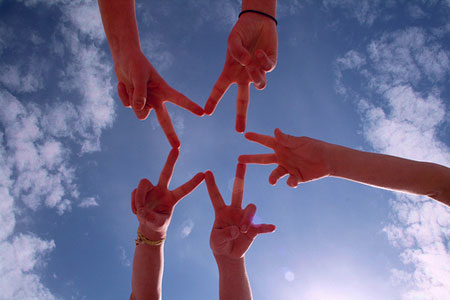 من الذي يستحق المدح بيننا؟
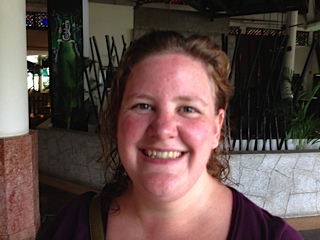 مريم بيرنت
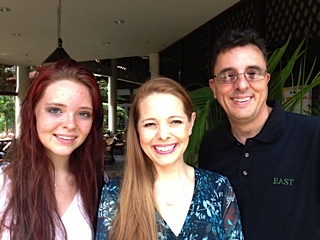 لويس، باربرا وكريستين وينكلر
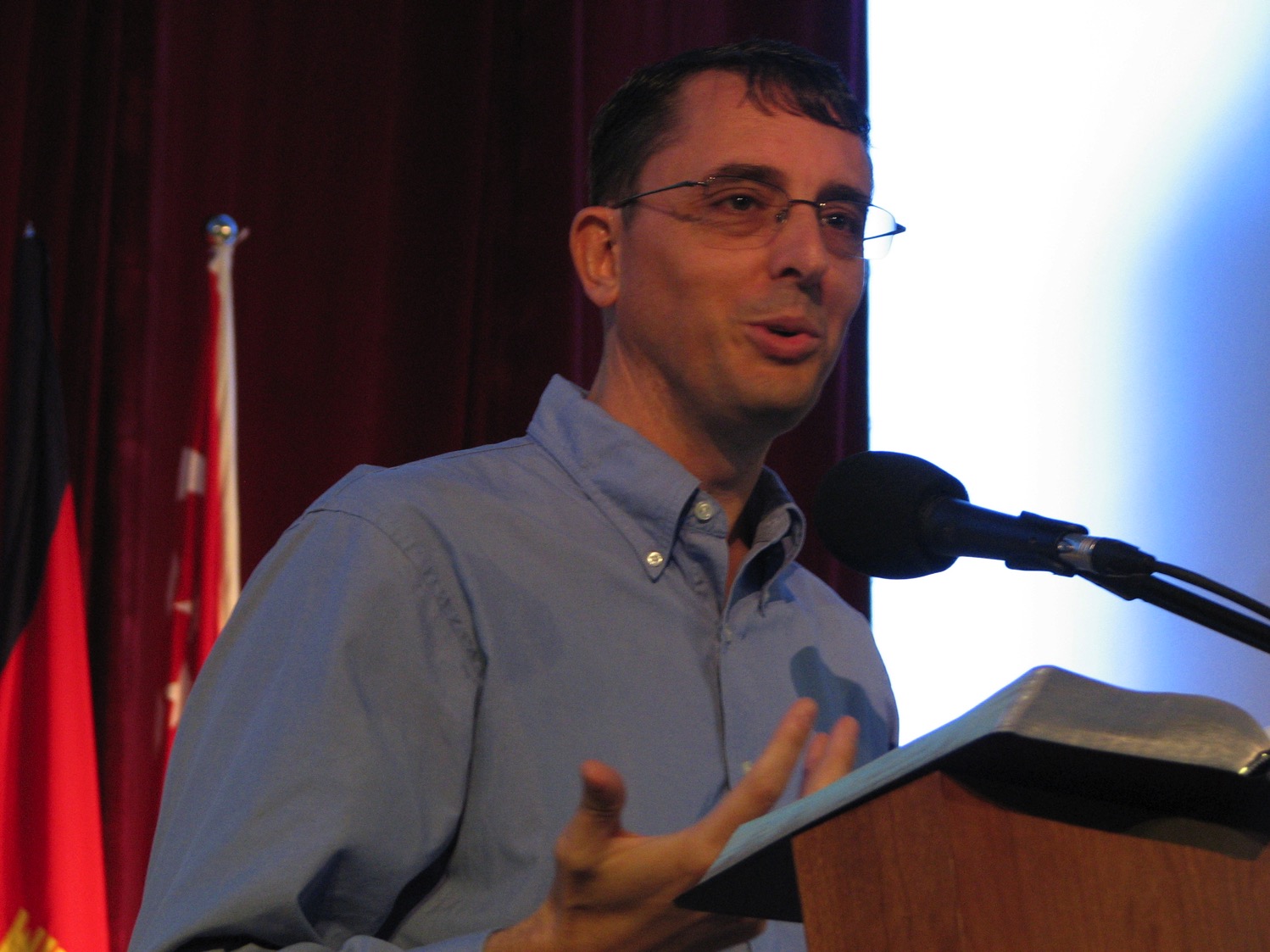 Lewis Winkler
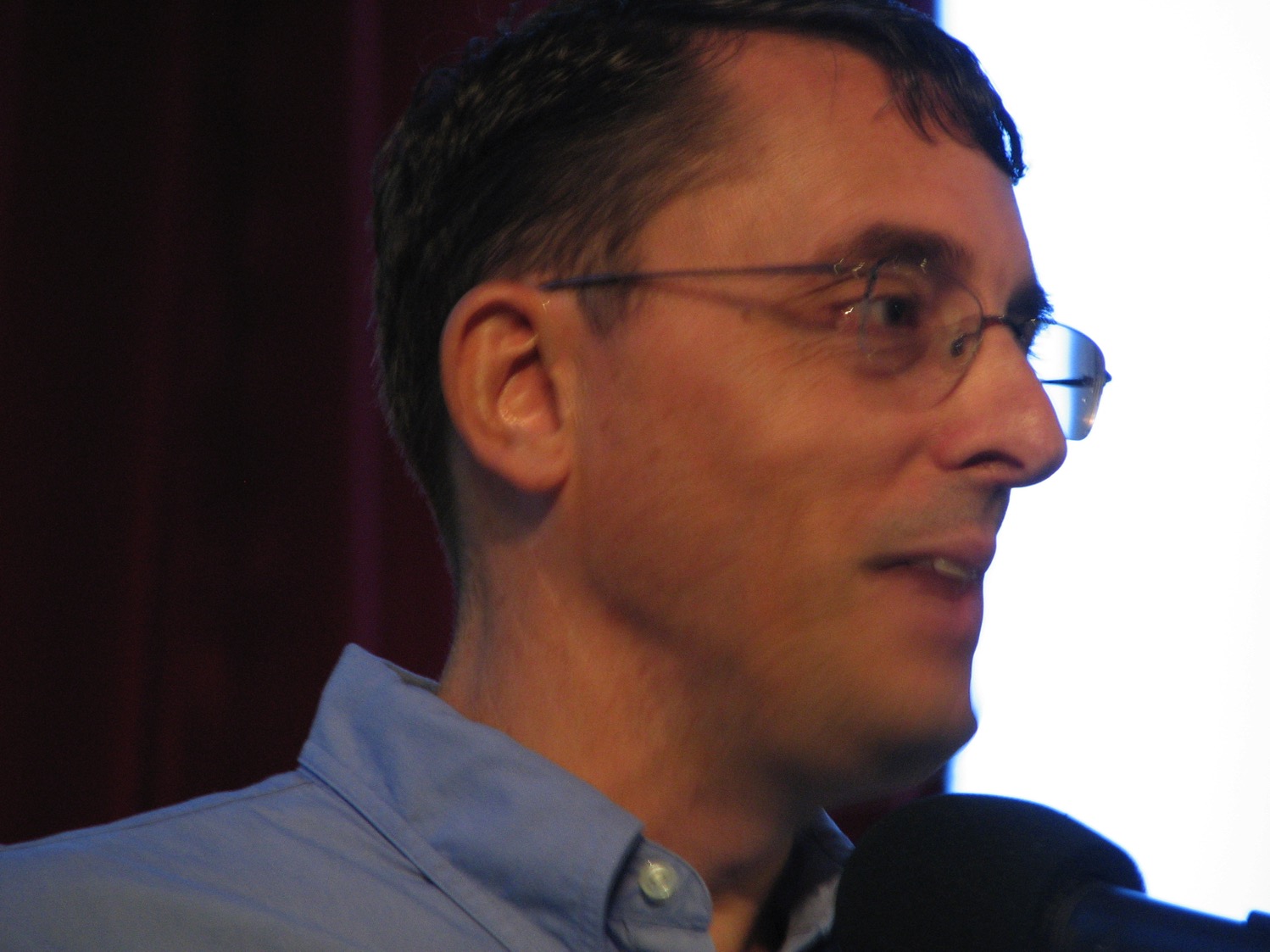 Lewis Winkler
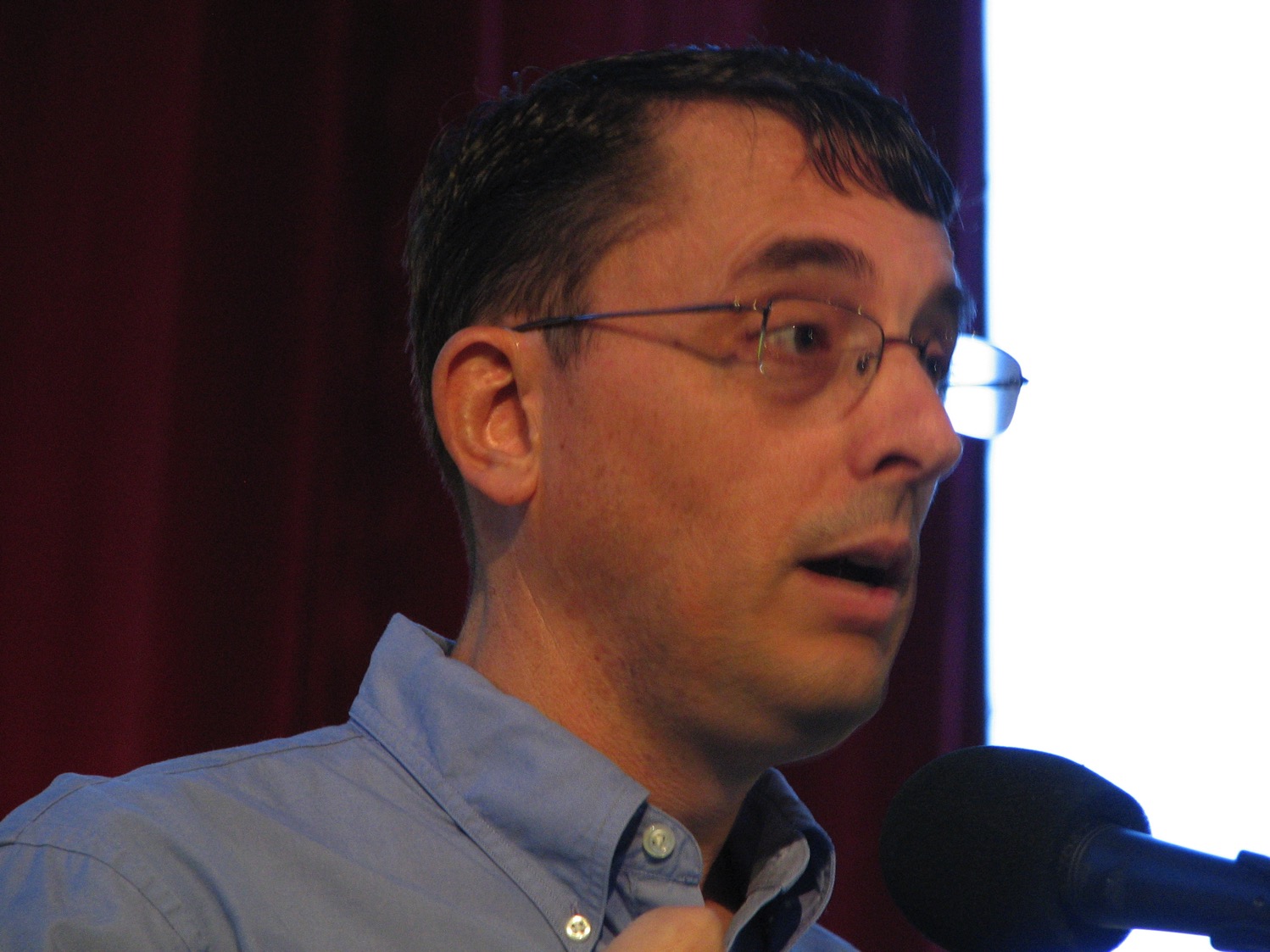 Lewis Winkler
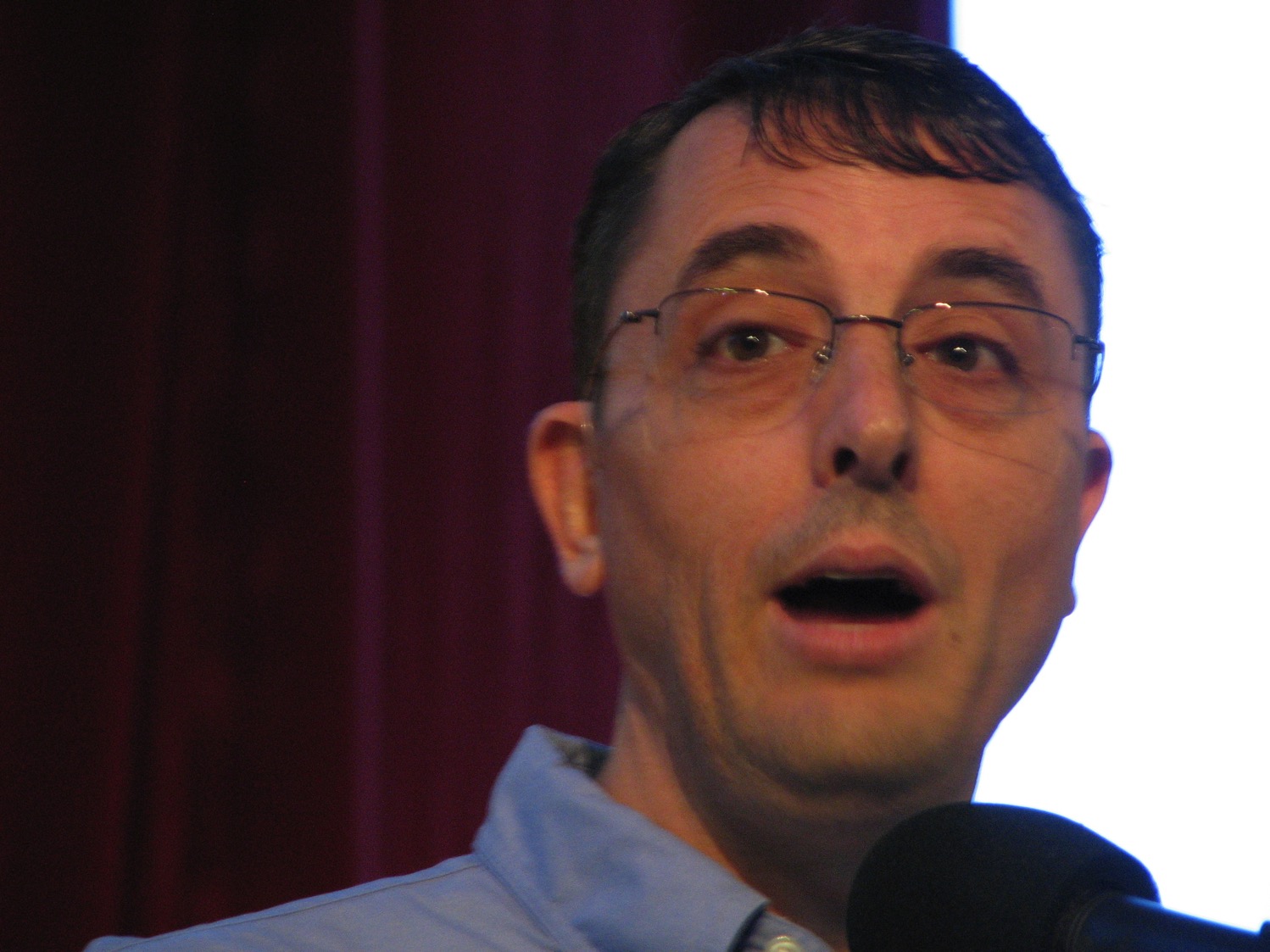 Lewis Winkler
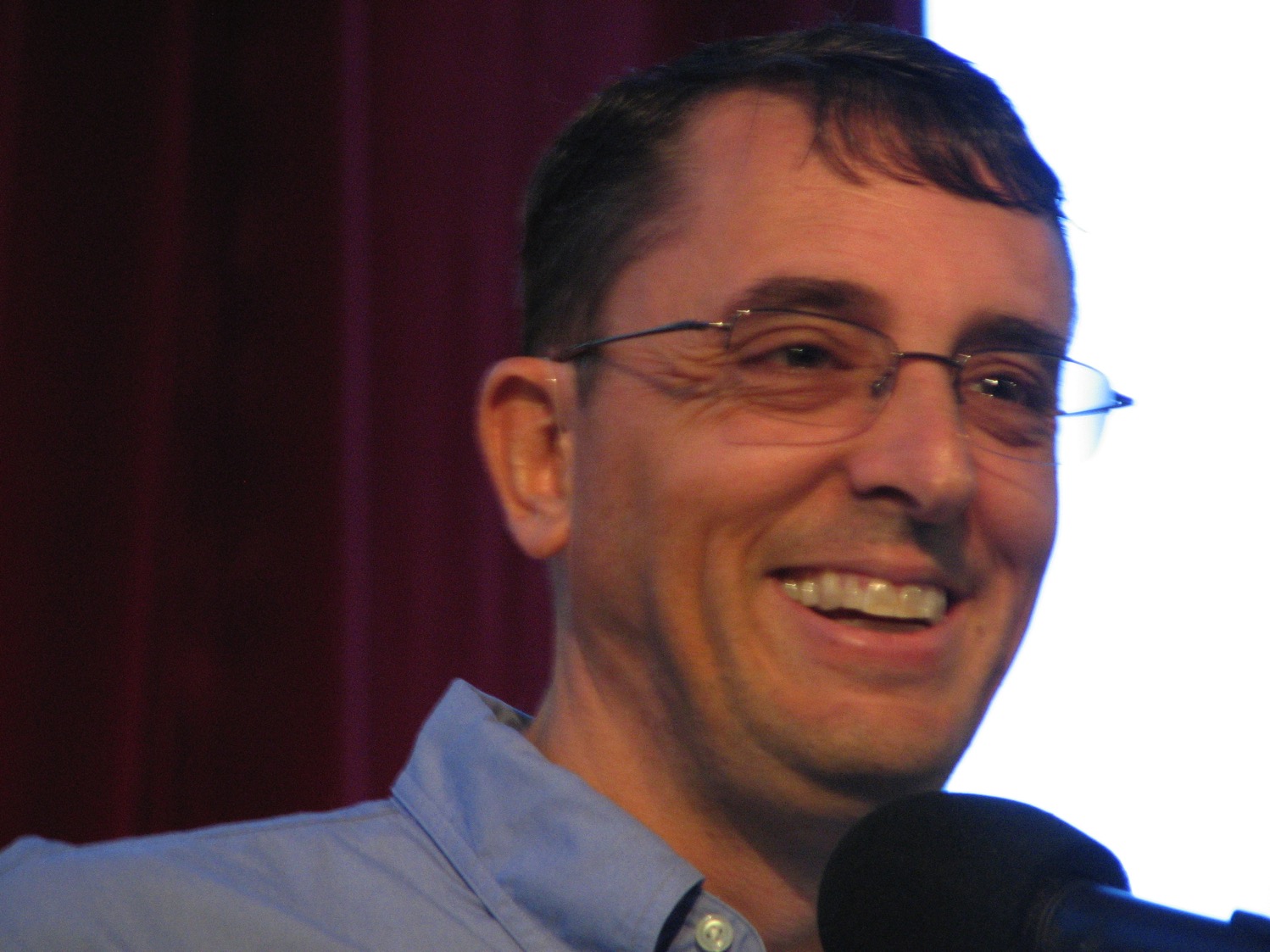 Lewis Winkler
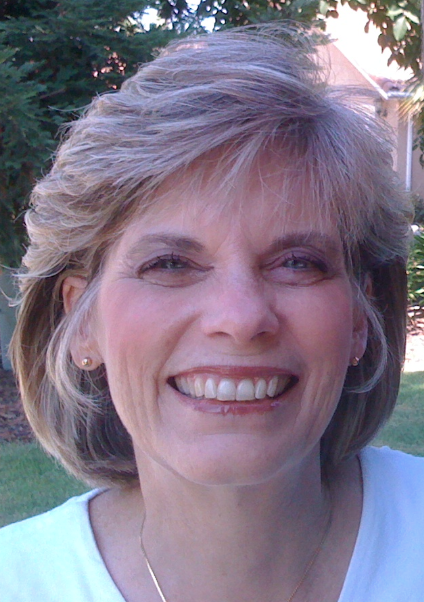 سوزان جريفيث
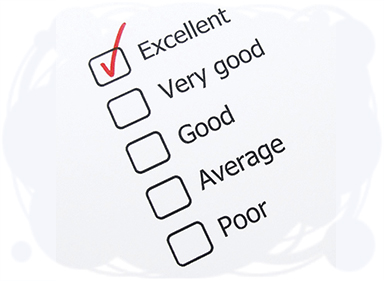 يسوع     يعلم
ممتاز
جيد جداً
جيد
متوسط
ضعيف
كيف يرد يسوع علىالفساد الأخلاقي بين المؤمنين؟
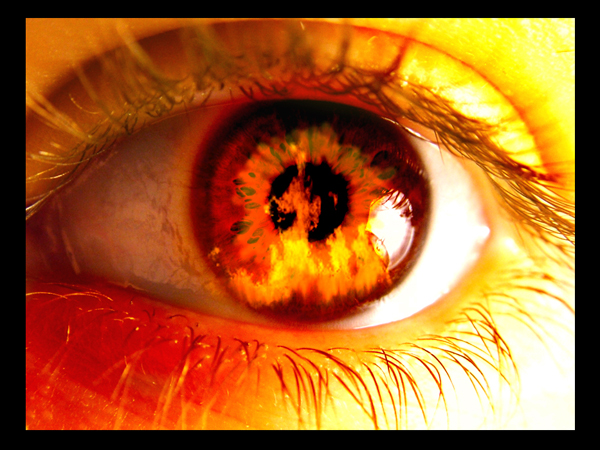 3. يميز يسوع بين المؤمنين الأمناء وغير الأمناء (2: 20-25)
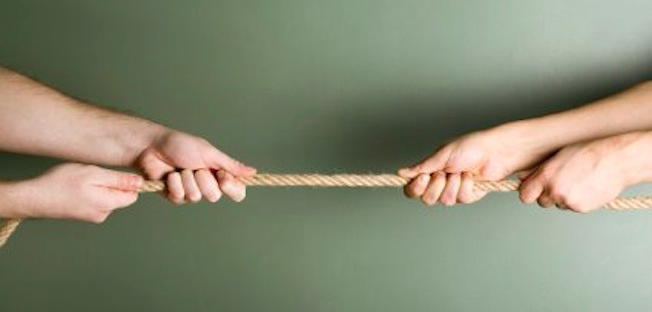 ثياتيرا (رؤ 2: 18-29)
355
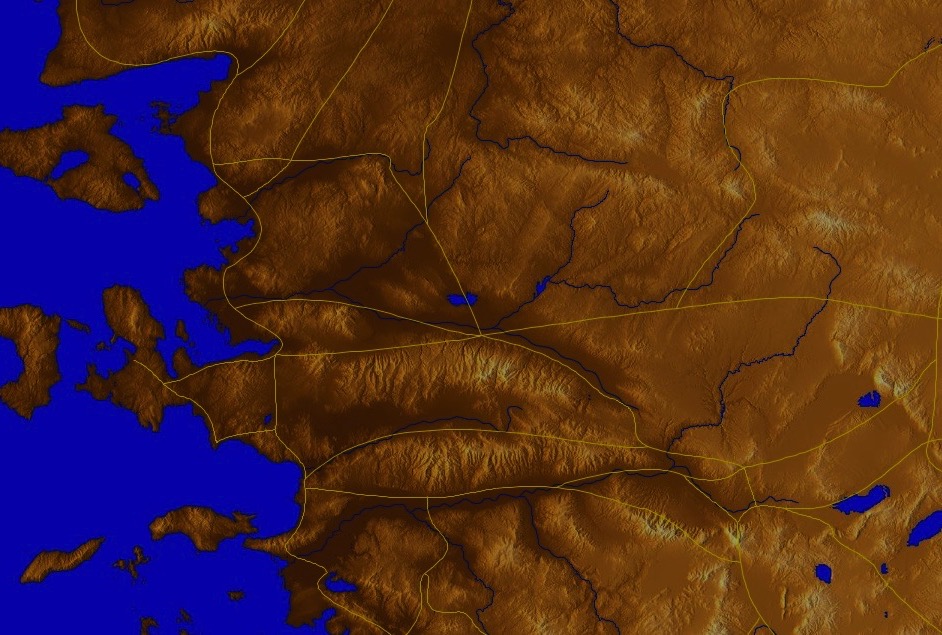 ثياتيرا
برغامس
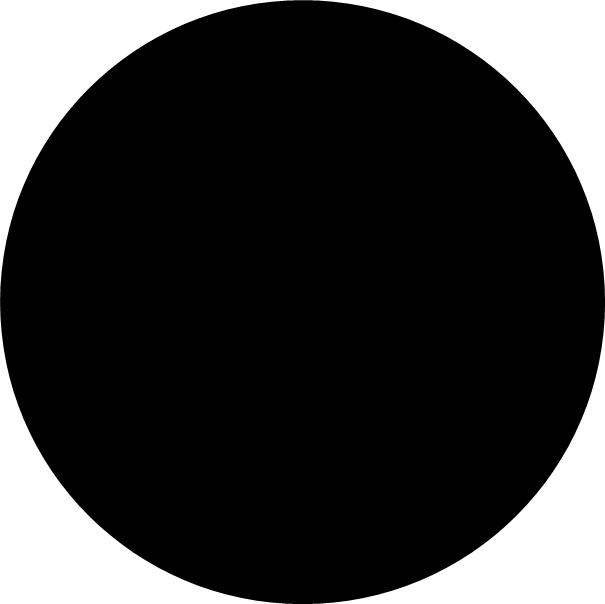 المسيحابن الله الذي له   عينان كلهيب نار ورجلاه مثل      النحاس النقي
الثناء

أعمالك ومحبتك وخدمتك وإيمانك وصبرك، وأن أعمالك الأخيرة أكثر من الأولى
التوبيخ

تسيب إيزابيل بوثنيتها وزناها
ساردس
سميرنا
أفسس
فيلادلفيا
لاودكية
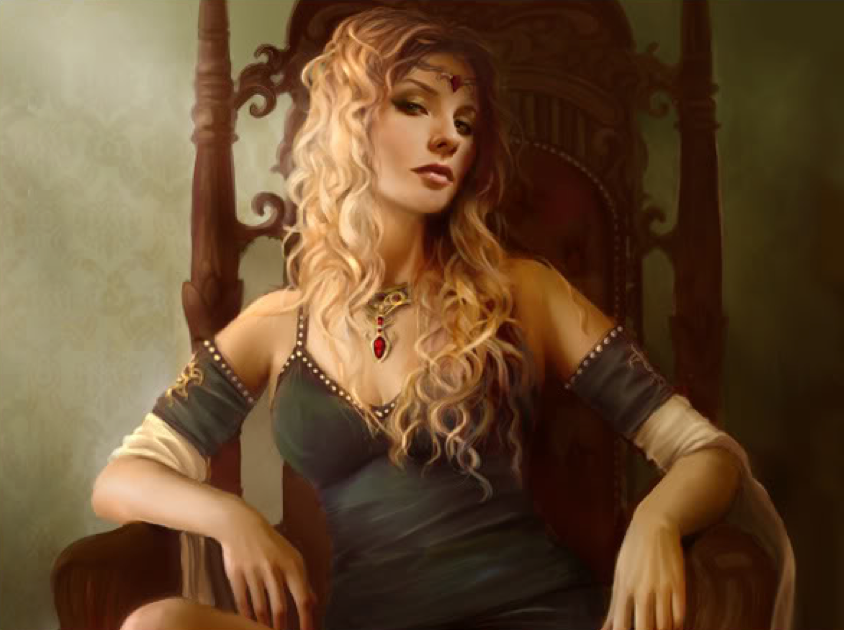 رؤيا ٢ : ٢٠-٢١ لَكِنْ عِنْدِي عَلَيْكَ قَلِيلٌ: أَنَّكَ تُسَيِّبُ الْمَرْأَةَ إِيزَابَلَ الَّتِي تَقُولُ إِنَّهَا نَبِيَّةٌ، حَتَّى تُعَلِّمَ وَتُغْوِيَ عَبِيدِي أَنْ يَزْنُوا وَيَأْكُلُوا مَا ذُبِحَ لِلأَوْثَانِ. ٢١ وَأَعْطَيْتُهَا زَمَاناً لِكَيْ تَتُوبَ عَنْ زِنَاهَا وَلَمْ تَتُبْ.
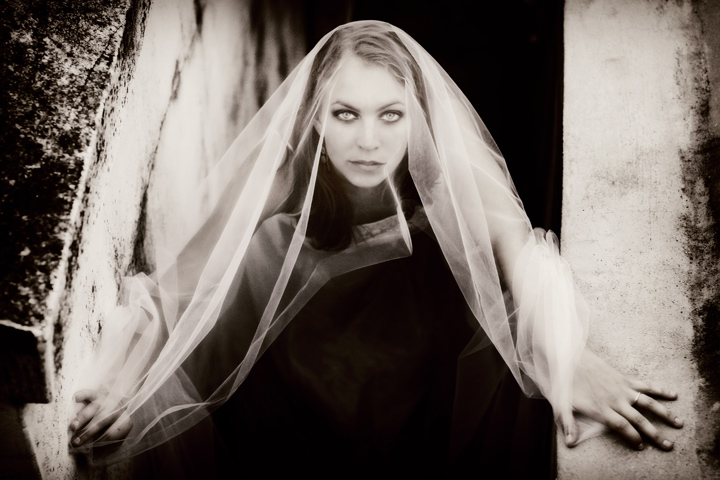 من         هي    إيزابيل؟
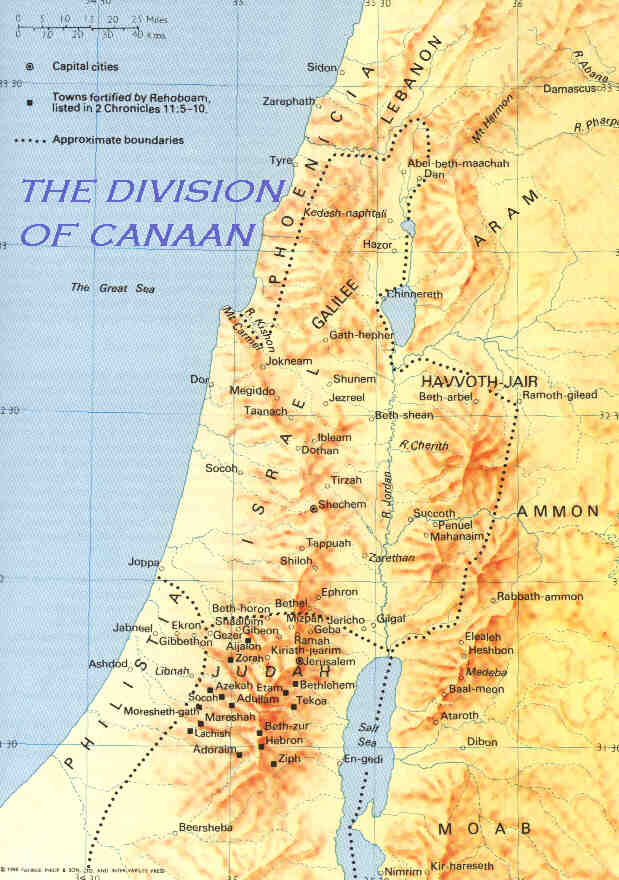 إحضار الوثنية
دان
بعل
نظم يربعام عبادة الأوثان في بيت إيل ودان
(1 مل 12 : 25 – 33)
بيت إيل
أحضر آخاب وإيزابيل عبادة البعل إلى إسرائيل(1 مل 16 : 29 – 34)
أورشليم
[Speaker Notes: OS-11-1Kings-182
OS-14-2Chron-150
NS-27-Rev2-slide 187]
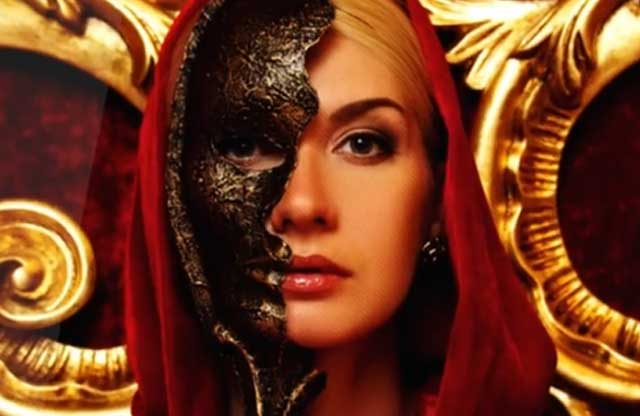 ما كان مقبولاً لدى ذلك المجتمع المحلي كان مكروهاً من قبل المسيح. وقد استمر خروجهم عن الأخلاق لبعض الوقت (ع ٢١). ربما سمعت الكنيسة في ثياتيرا أولاً بالإنجيل من ليديا التي آمنتت من خلال خدمة بولس (أع ١٦: 14-15) ومن المثير للاهتمام الآن أن امرأة تدعي أنها نبية كانت تؤثر على الكنيسة. ويشير اسمها إيزابل إلى أنها كانت تفسد كنيسة ثياتيرا مثلما أفسدت إيزابل زوجة أخآب إسرائيل        (1 مل 16: 31-33)(والفورد، ب ك س)
ثياتيرا (رؤ 2: 18-29)
355
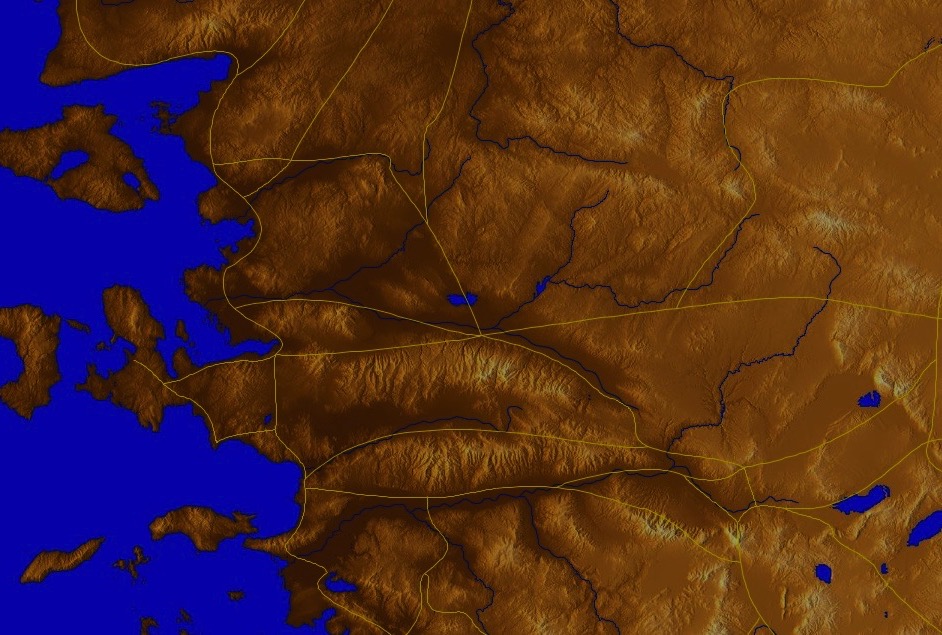 ثياتيرا
برغامس
التحذير


ها أنا ألقيها في فراش والذين يزنون معها في ضيقة عظيمة إن كانوا لا يتوبون عن أعمالهم. وأولادها أقتلهم بالموت فستعرف جميع الكنائس أني أنا هو الفاحص الكلى والقلوب وسأعطي كل واحد منكم بحسب أعماله.
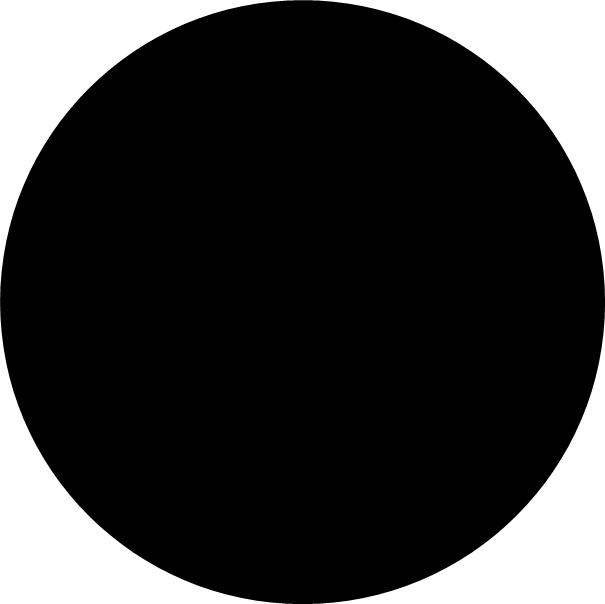 التوبيخ

تسيب إيزابيل بوثنيتها وزناها
المسيحابن الله الذي له   عينان كلهيب نار ورجلاه مثل      النحاس النقي
الثناء

أعمالك ومحبتك وخدمتك وإيمانك وصبرك، وأن أعمالك الأخيرة أكثر من الأولى
ساردس
سميرنا
أفسس
فيلادلفيا
لاودكية
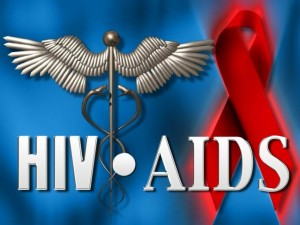 فيروس نقص المناعة البشرية . الإيدز
فيروس نقص المناعة البشرية والإيدز في جميع أنحاء العالم
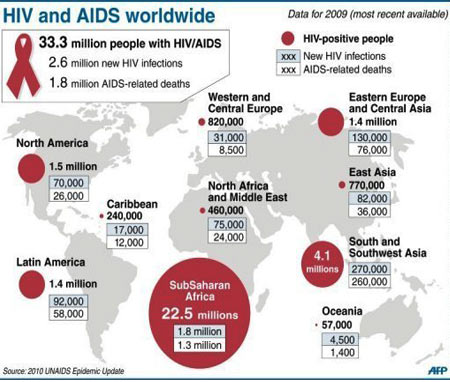 جنوب وجنوب      شرق آسيا
رؤيا ٢ : ٢ أَنَا عَارِفٌ أَعْمَالَكَ وَتَعَبَكَ وَصَبْرَكَ، وَأَنَّكَ لاَ تَقْدِرُ أَنْ تَحْتَمِلَ الأَشْرَارَ، وَقَدْ جَرَّبْتَ الْقَائِلِينَ إِنَّهُمْ رُسُلٌ وَلَيْسُوا رُسُلاً، فَوَجَدْتَهُمْ كَاذِبِينَ.
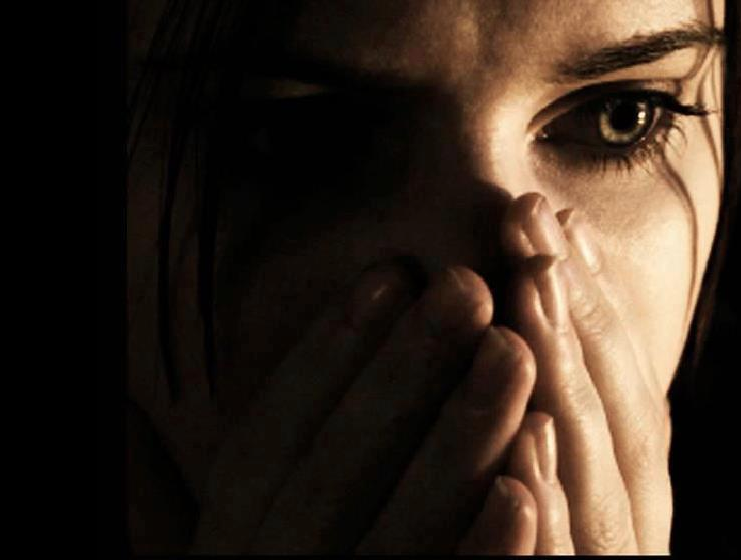 ثياتيرا (رؤ 2: 18-29)
355
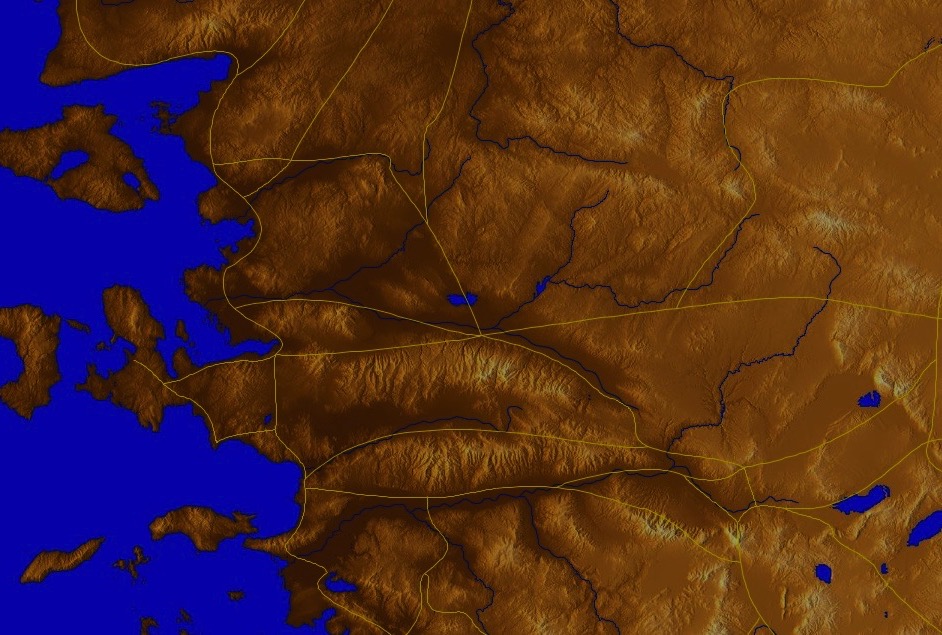 ثياتيرا
التحذير


ها أنا ألقيها في فراش والذين يزنون معها في ضيقة عظيمة إن كانوا لا يتوبون عن أعمالهم. وأولادها أقتلهم بالموت فستعرف جميع الكنائس أني أنا هو الفاحص الكلى والقلوب وسأعطي كل واحد منكم بحسب أعماله.
برغامس
الحث

تُب

تمسك بما عندك
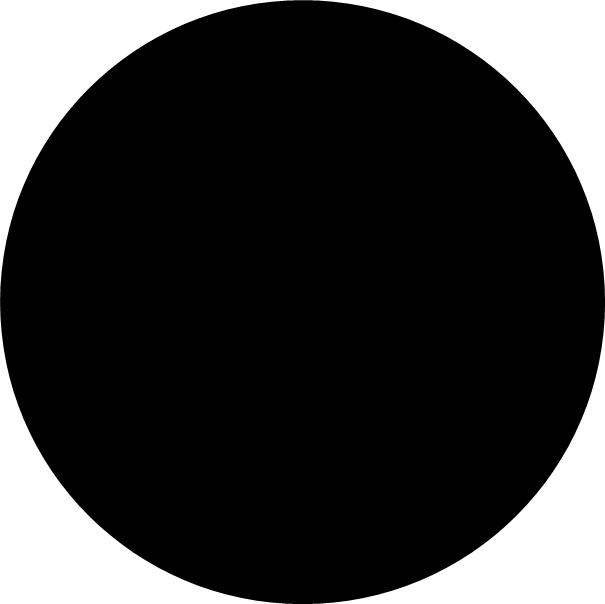 التوبيخ

تسيب إيزابيل بوثنيتها وزناها
المسيحابن الله الذي له   عينان كلهيب نار ورجلاه مثل      النحاس النقي
الثناء

أعمالك ومحبتك وخدمتك وإيمانك وصبرك، وأن أعمالك الأخيرة أكثر من الأولى
ساردس
سميرنا
أفسس
فيلادلفيا
لاودكية
علاج        مرض الإيدز
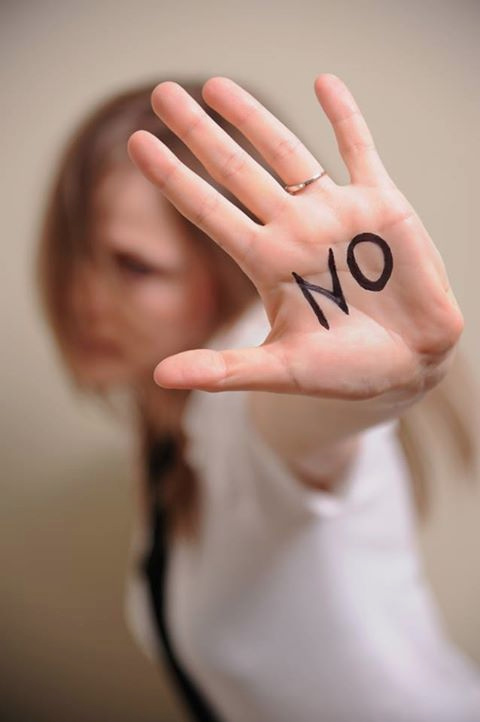 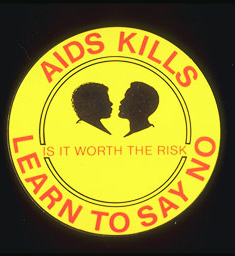 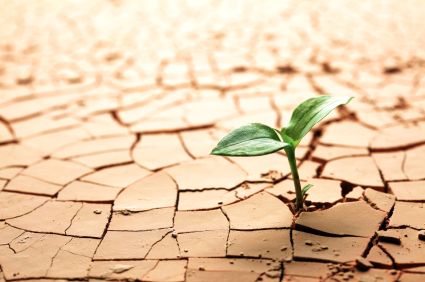 على المؤمنين الأمناء أن    يثابروا           (2: 24-25)
[Speaker Notes: "To all who have not learned the so-called "deep secrets of Satan," I do not burden you further; however, hold what you have until I come."
Does Jesus really just expect some of us simply to remain faithful to the truth we have been taught (24-25)?  
Yes, he expects perseverance, since growth and blessing are his responsibility.
Since the church was so small, Jesus did not ask them to leave it but to remain until he purged it of false teachers.
We often think we need to do great things for Christ.  Actually, it is HE who does the great things!  He only asks us to remain faithful.
Obviously, those caught up in immorality were not faithful!]
كيف يرد يسوع علىالفساد الأخلاقي بين المؤمنين؟
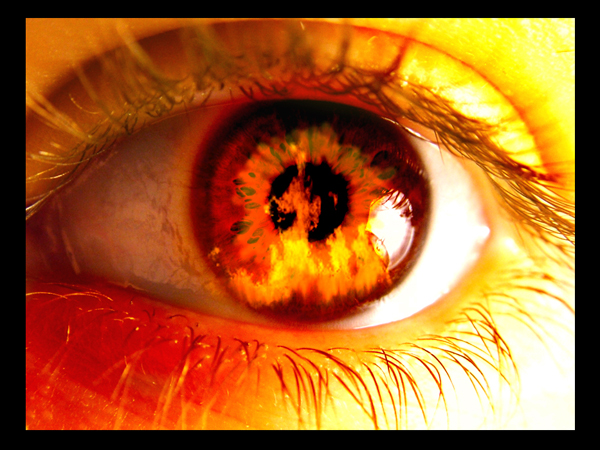 4. يكافئ       يسوع           الأمانة             (2: 26-29)
ثياتيرا (رؤ 2: 18-29)
355
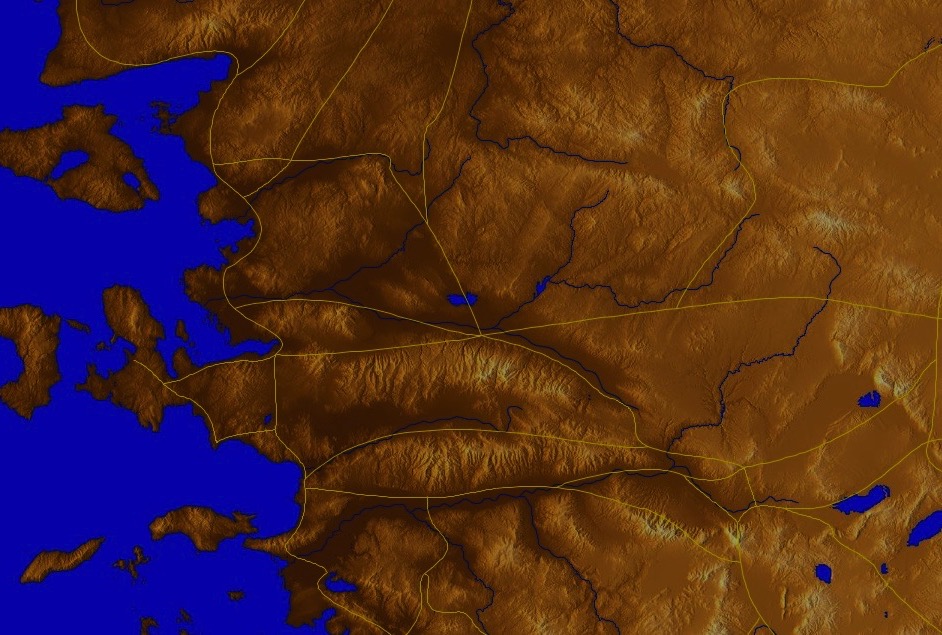 ثياتيرا
التحذير


ها أنا ألقيها في فراش والذين يزنون معها في ضيقة عظيمة إن كانوا لا يتوبون عن أعمالهم. وأولادها أقتلهم بالموت فستعرف جميع الكنائس أني أنا هو الفاحص الكلى والقلوب وسأعطي كل واحد منكم بحسب أعماله.
برغامس
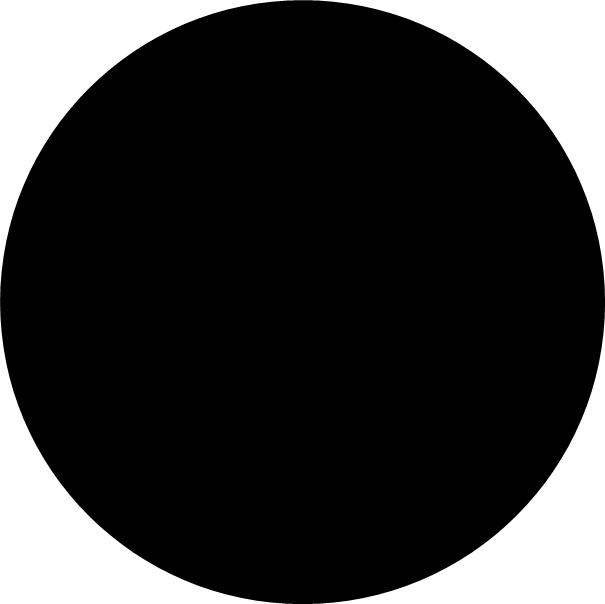 التوبيخ

تسيب إيزابيل بوثنيتها وزناها
الوعد

يكون لك سلطان على الأمم   وعلى كوكب الصبح
المسيحابن الله الذي له   عينان كلهيب نار ورجلاه مثل      النحاس النقي
الثناء

أعمالك ومحبتك وخدمتك وإيمانك وصبرك، وأن أعمالك الأخيرة أكثر من الأولى
ساردس
سميرنا
أفسس
فيلادلفيا
لاودكية
ثياتيرا
355
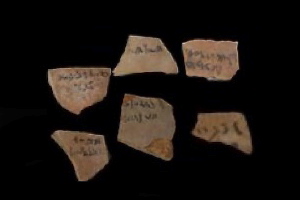 ومن يغلب ويحفظ أعمالي إلى النهاية فسأعطيه سلطاناً على الأمم فيرعاهم بقضيب من حديد كما تكسر آنية من خزف
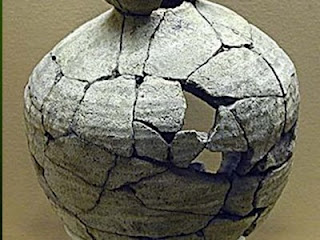 رؤ 2: 26-27
الغالبون (رؤيا 2-3)
365
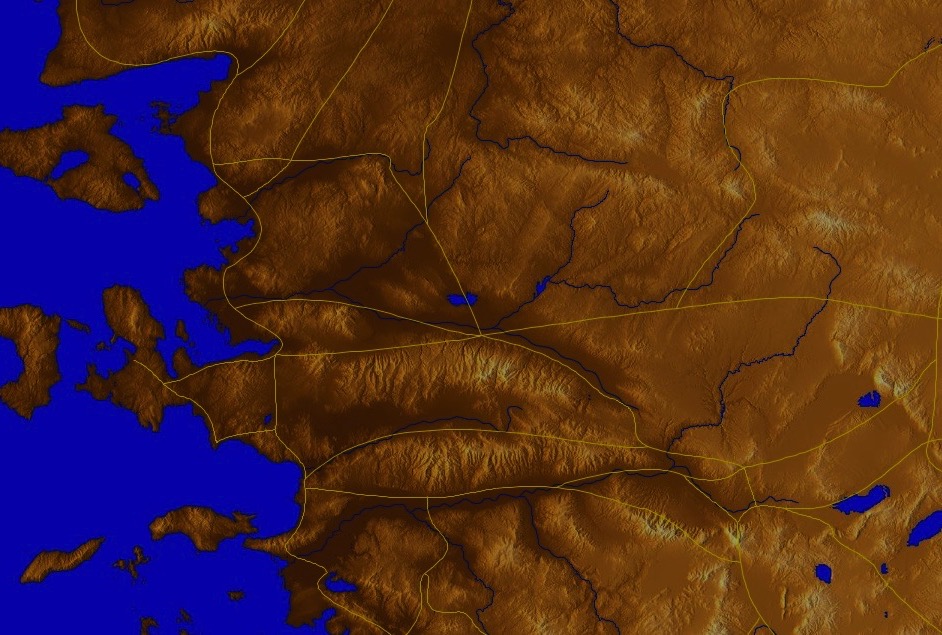 ثياتيرا
برغامس
من يغلب      استخدمت مرة واحدة لكل من الكنائس السبعة بالإضافة إلى 21: 7 بمجموع 8 مرات في سفر الرؤيا
سميرنا
ساردس
أفسس
فيلادلفيا
لاودكية
الغالبون (رؤيا 2-3)
365
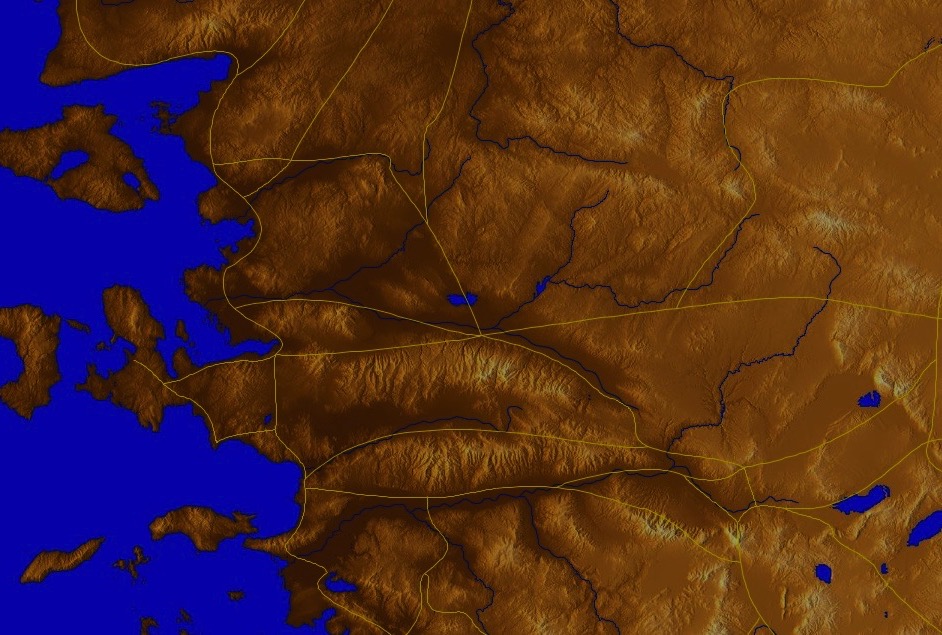 ثياتيرا
برغامس
من يغلب فسأعطيه أن يأكل من شجرة الحياة التي في وسط فردوس الله (2: 7)
سميرنا
ساردس
أفسس
فيلادلفيا
2: 7
لاودكية
الغالبون (رؤيا 2-3)
365
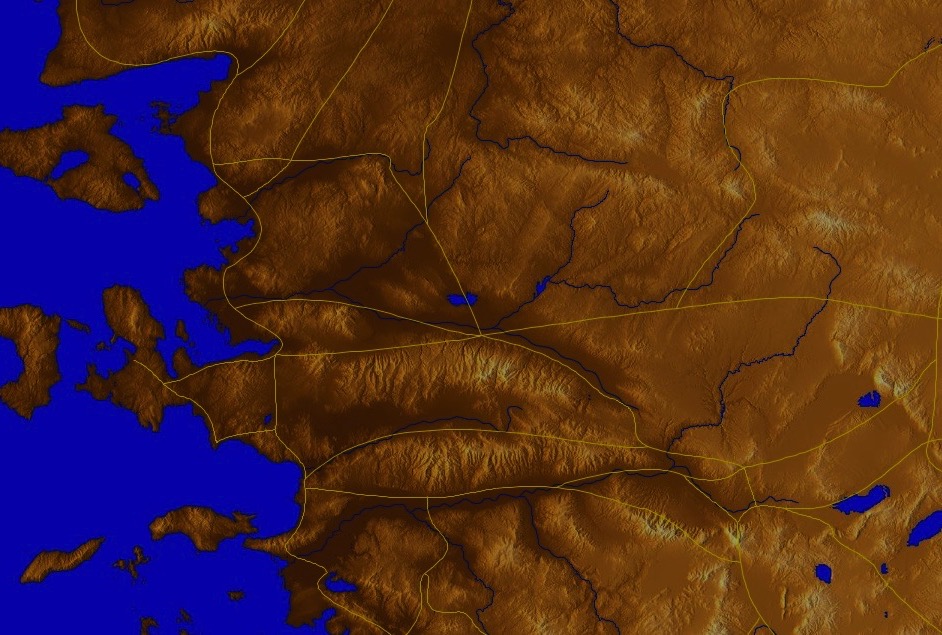 ثياتيرا
برغامس
من يغلب فلا يؤذيه الموت الثاني(2: 11)
سميرنا
ساردس
أفسس
فيلادلفيا
2: 11
2: 7
لاودكية
الغالبون (رؤيا 2-3)
365
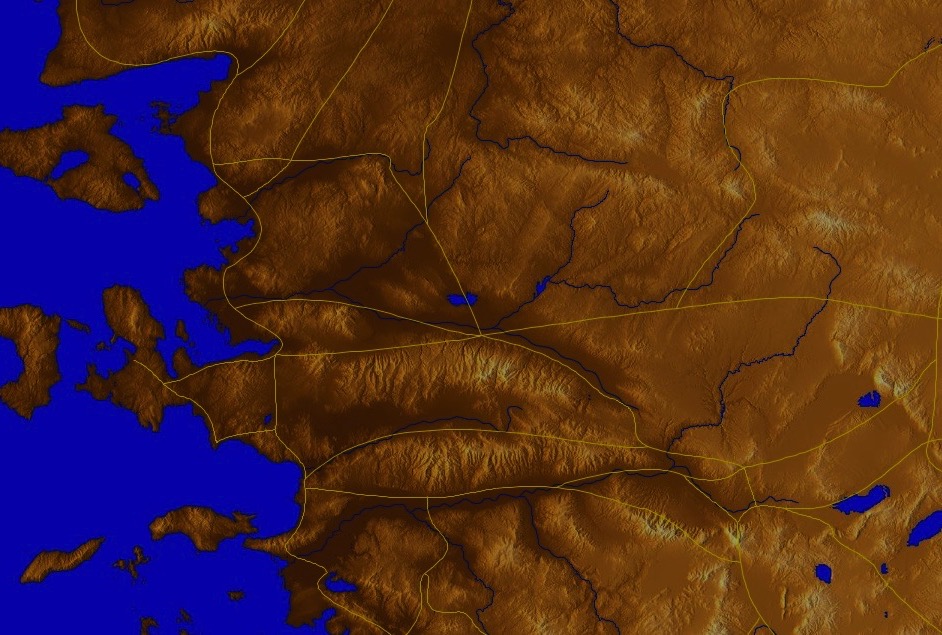 ثياتيرا
برغامس
من يغلب فسأعطيه أن يأكل من المن المخفى وأعطيه حصاة بيضاء وعلى الحصاة اسم جديد مكتوب لا يعرفه أحد غير الذي يأخذ (2: 17)
سميرنا
ساردس
أفسس
فيلادلفيا
2: 11
2: 7
2: 17
لاودكية
الغالبون (رؤيا 2-3)
365
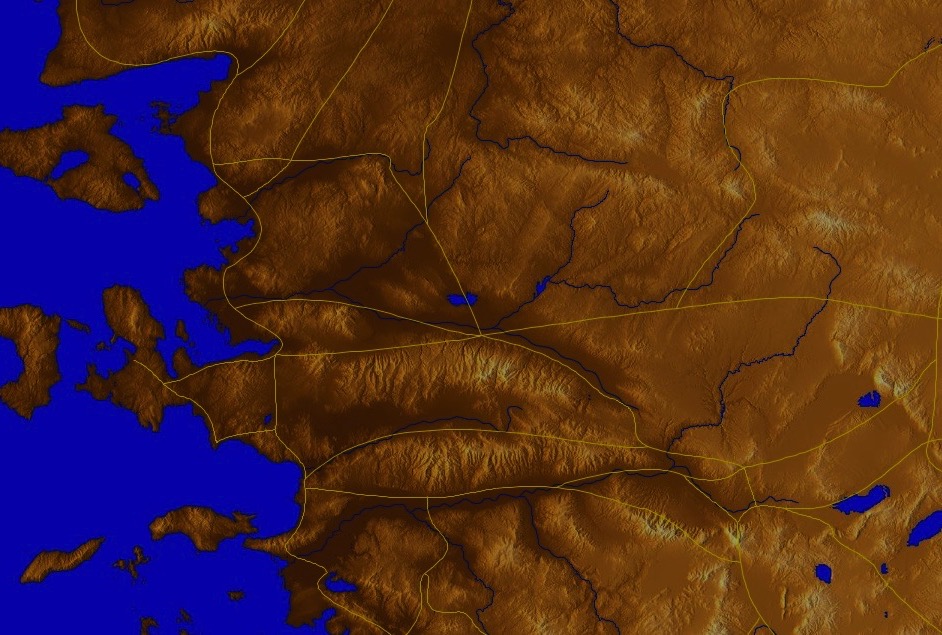 ثياتيرا
برغامس
ومن يغلب ويحفظ أعمالي إلى النهاية فسأعطيه سلطاناً على الأمم (2: 26)
سميرنا
ساردس
أفسس
فيلادلفيا
2: 11
2: 7
2: 17
2: 26
لاودكية
هل أنت مستعد لتملك على العالم ؟
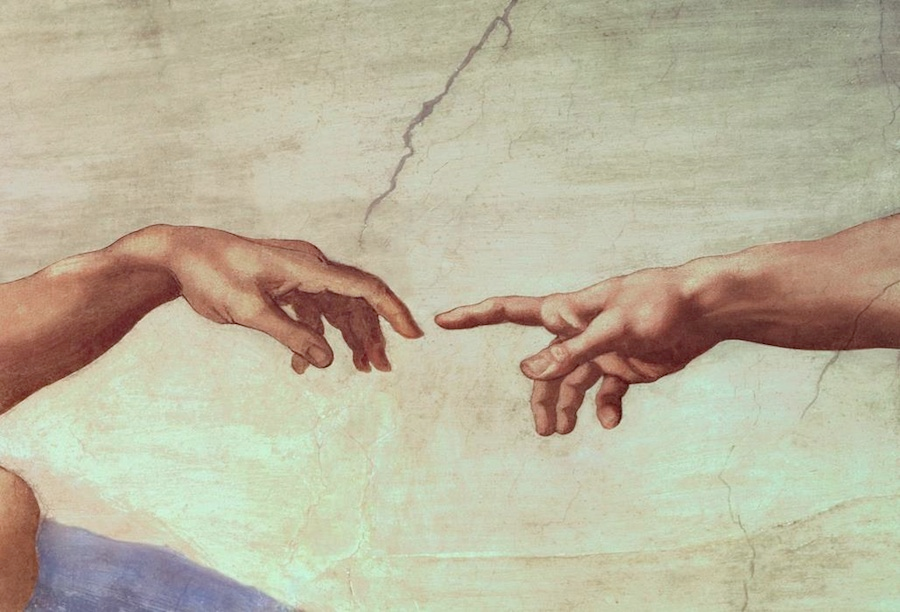 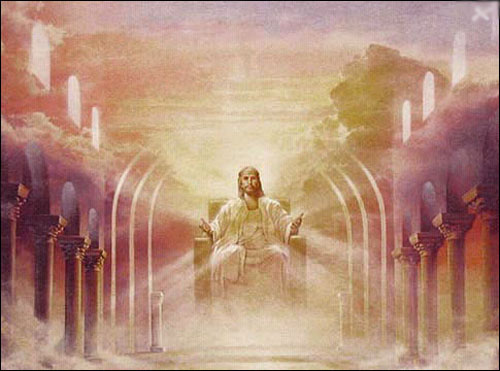 ملك المسيح
مز 2: 8-9 مقتبس في رؤ 2: 27
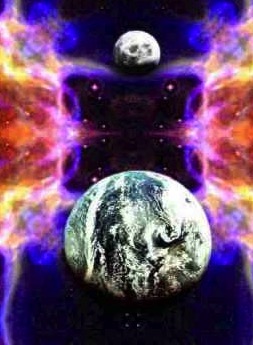 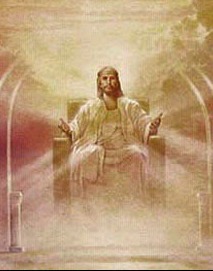 السماء
(رؤ 21-22)
الألفية
(رؤ 20)
421
الفوائد المستقبلية(رؤ 19-22)
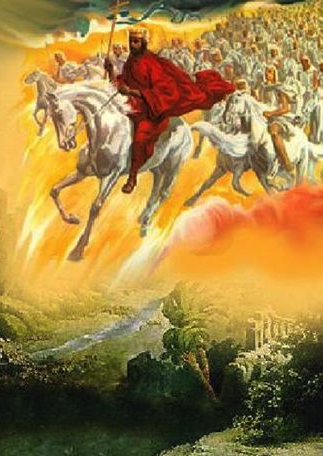 المجيء
(رؤ 19)
[Speaker Notes: Believers will reign with Christ for 1000 years! It makes sense that this period is between Christ’s return in Rev 19 and the eternal state in Rev 21–22.
___________
FU-
OS-17-Esther-146
NS-27-Rev20-22-slide]
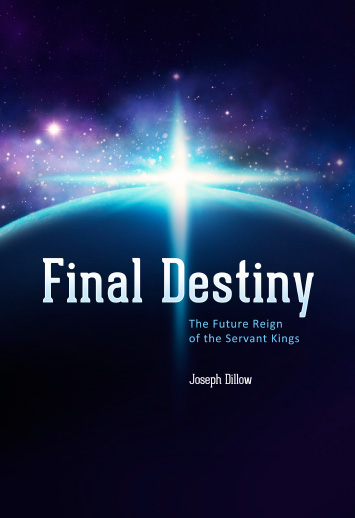 جودي ديلو هو المؤلف الرئيسي لنظرة الشركاء
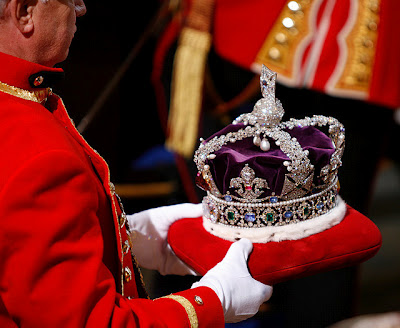 الحكم المستقبلي للملوك الخدام
المصير النهائي
الحكم المستقبلي للملوك الخدام
جوزيف ديلو
رؤيا 20: 4
4 ورأيت عروشاً فجلسوا عليها وأعطوا حكماً ورأيت نفوس الذين قتلوا من أجل شهادة يسوع ومن أجل كلمة الله والذين لم يسجدوا للوحش ولا لصورته ولم يقبلوا السمة على جباههم وعلى أيديهم فعاشوا وملكوا مع المسيح ألف سنة
ألستم تعلمون أن القديسين سيدينون العالم (1 كو 6: 2أ)
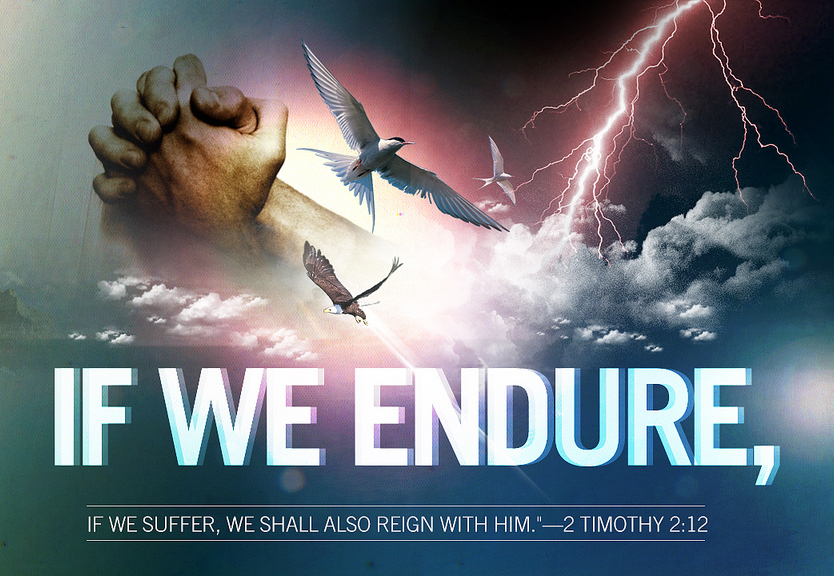 إن كنا نصبرفسنملك أيضاً معه(2 تي 2: 12)
من يغلب فسأعطيه أن يجلس معي في عرشي كما غلبت أنا أيضاً وجلست مع ابي في عرشه (رؤ 3: 21)
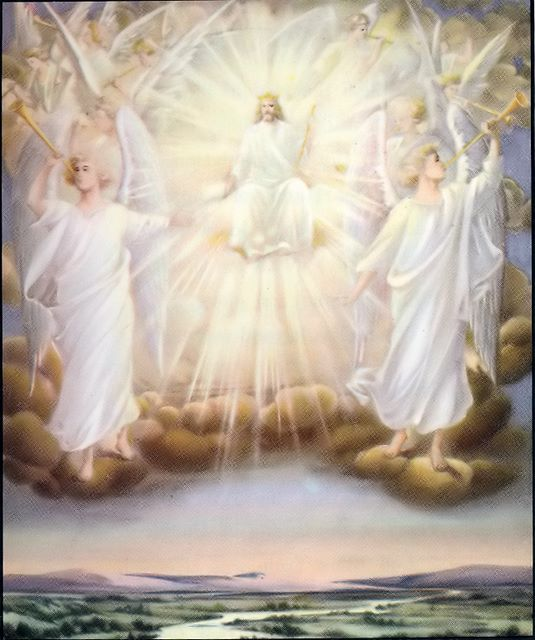 كيف يرد يسوع علىالفساد الأخلاقي بين المؤمنين؟
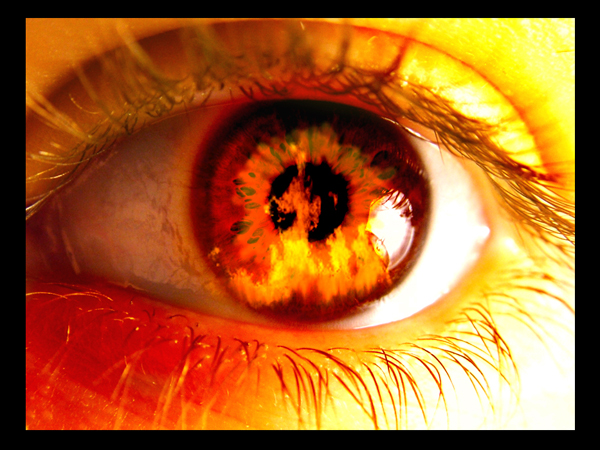 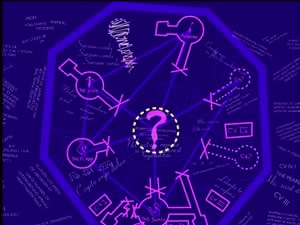 الفكرة الرئيسية:
الخدمة ليستبديلاً عنالطهارة
[Speaker Notes: الأنشطة لا يمكن أن تحل محل العشق.
الأعمال الجيدة لا يمكن أن تحل محل التقوى.
المثابرة لا يمكن أن تحل محل النقاء.]
كيف يتجاوب يسوع مع الفساد الأخلاقي         بين المؤمنين؟
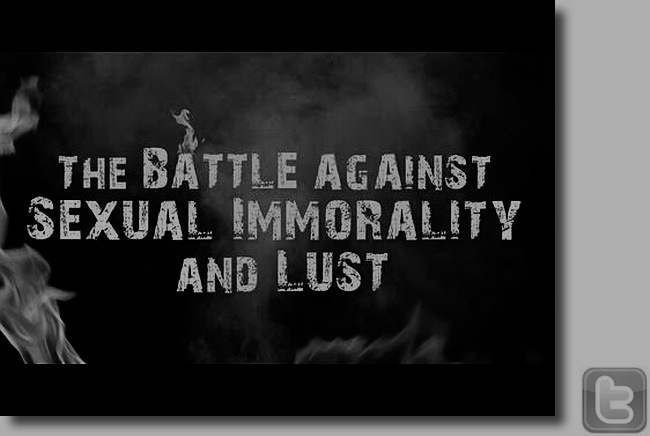 يدين
يمدح
يميز
يكافئ
Porn-Again Christian
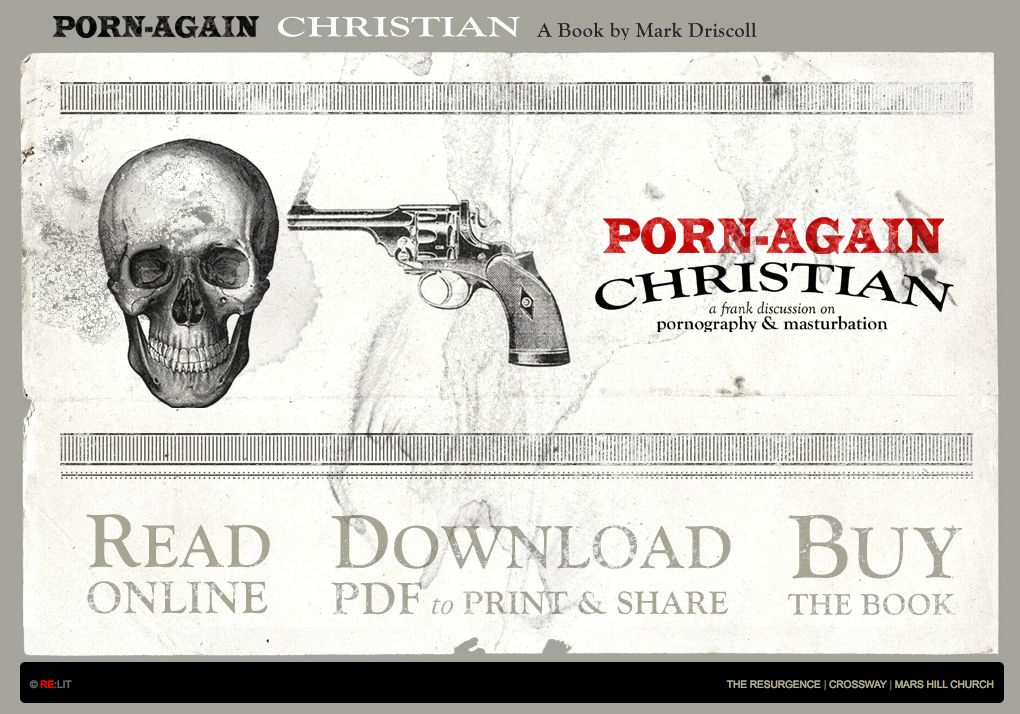 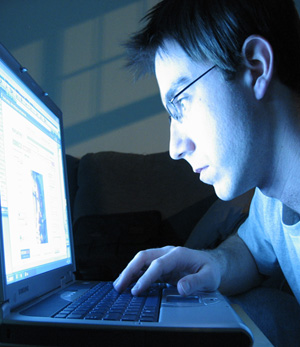 من أجل لا إباحية مرة ثانية:
1. فلتر صارم
2. المحاسبية
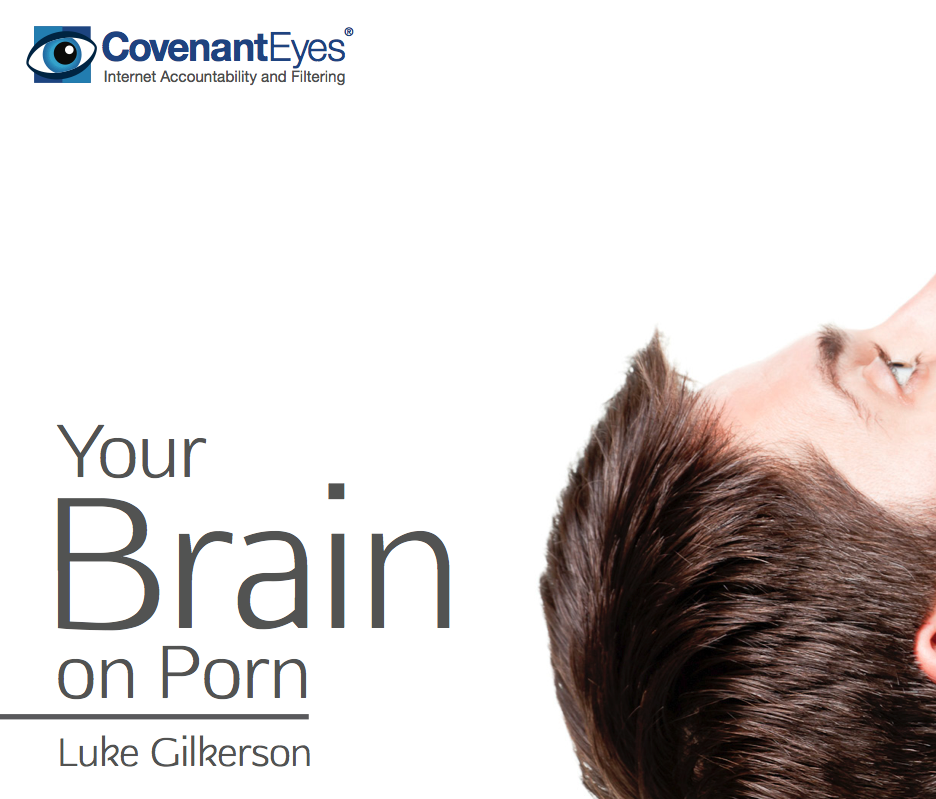 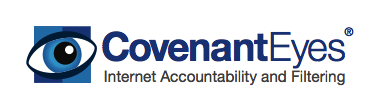 Title
دماغك            عن            الإباحية
Black
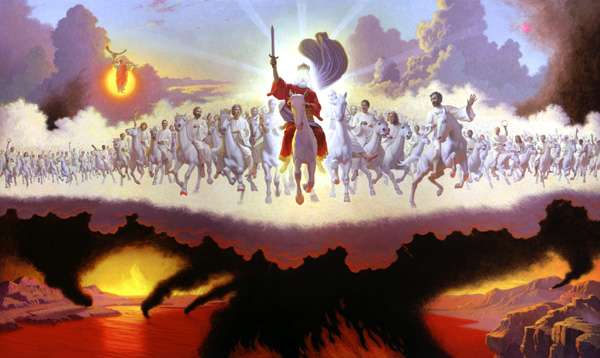 موضوع
الرؤيا
يسوع ينتصر!
احصل علي هذا العرض مجانا!
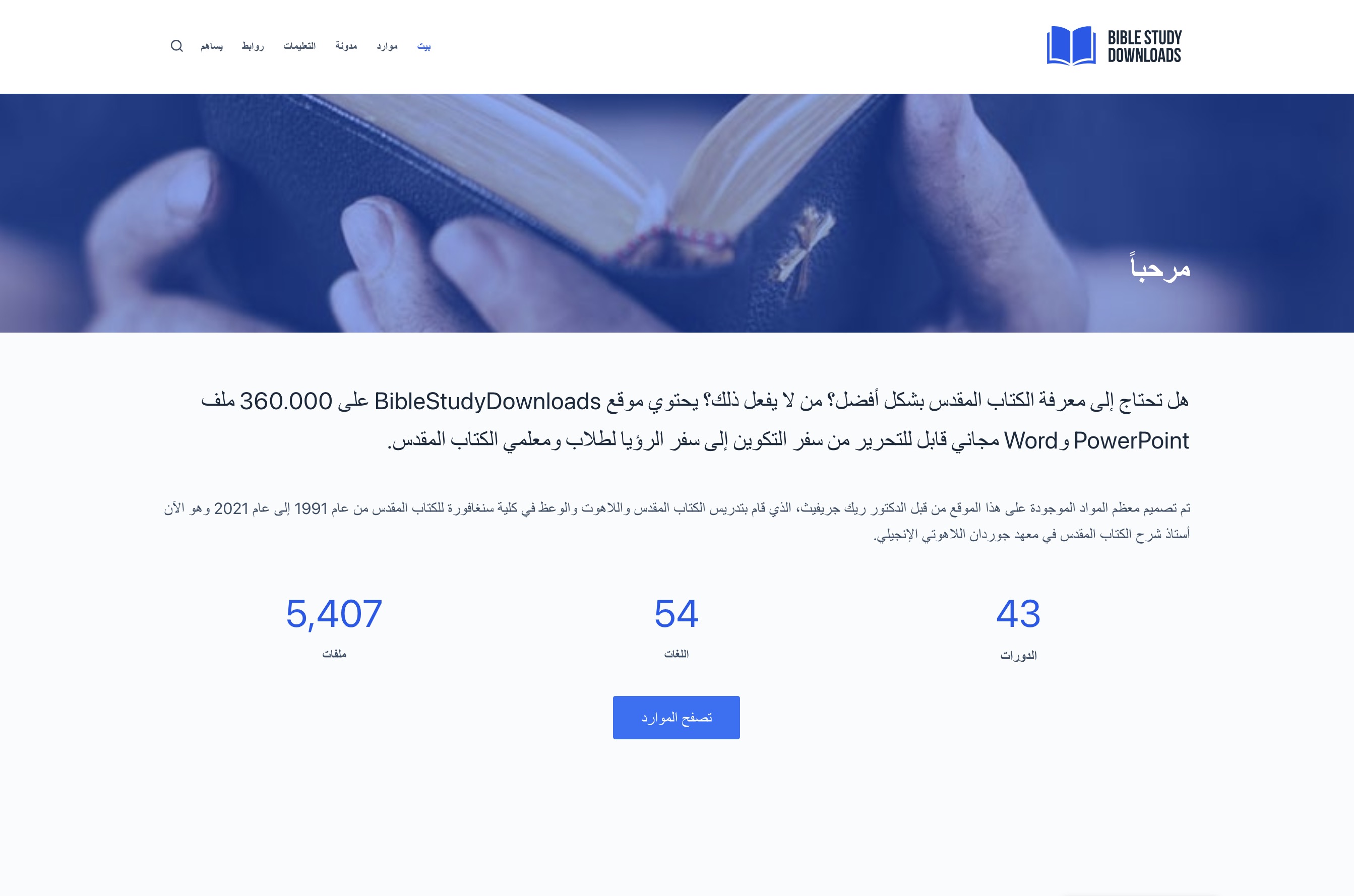 وعظ العهد الجديد • BibleStudyDownloads.org
[Speaker Notes: NP NT Preaching (np) Arabic]